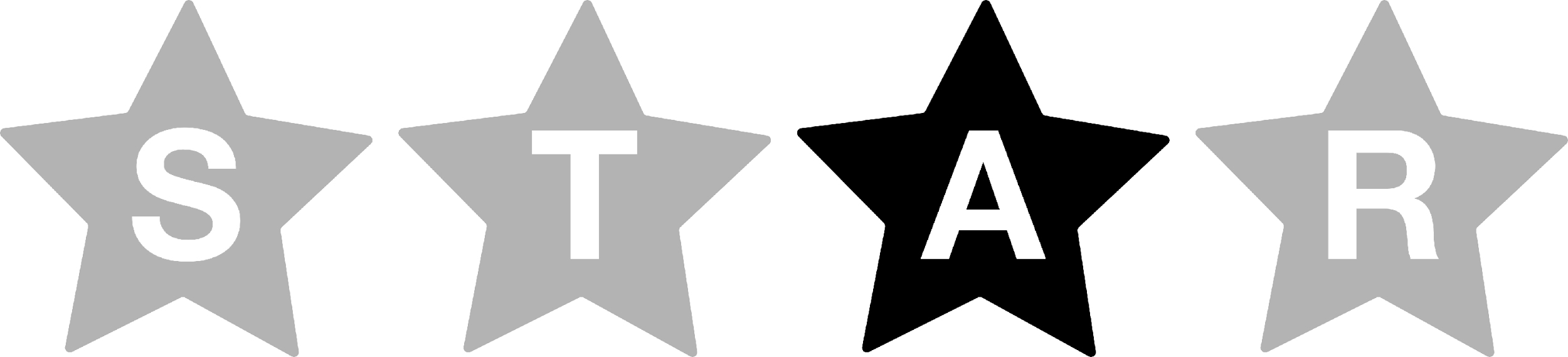 Θετική χρήση της τεχνολογίας και του διαδικτύου
childnet.com/star
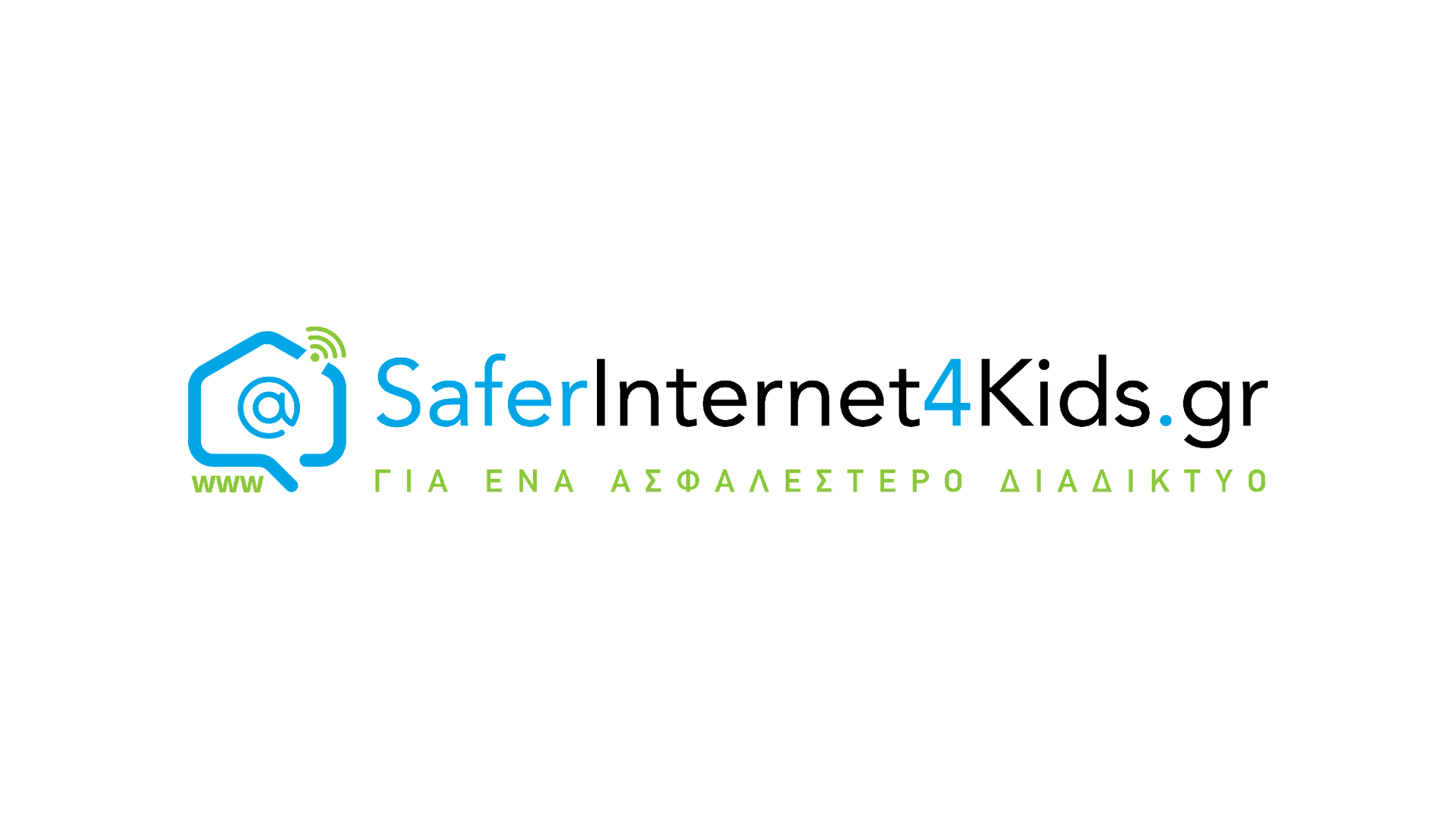 Μετάφραση:
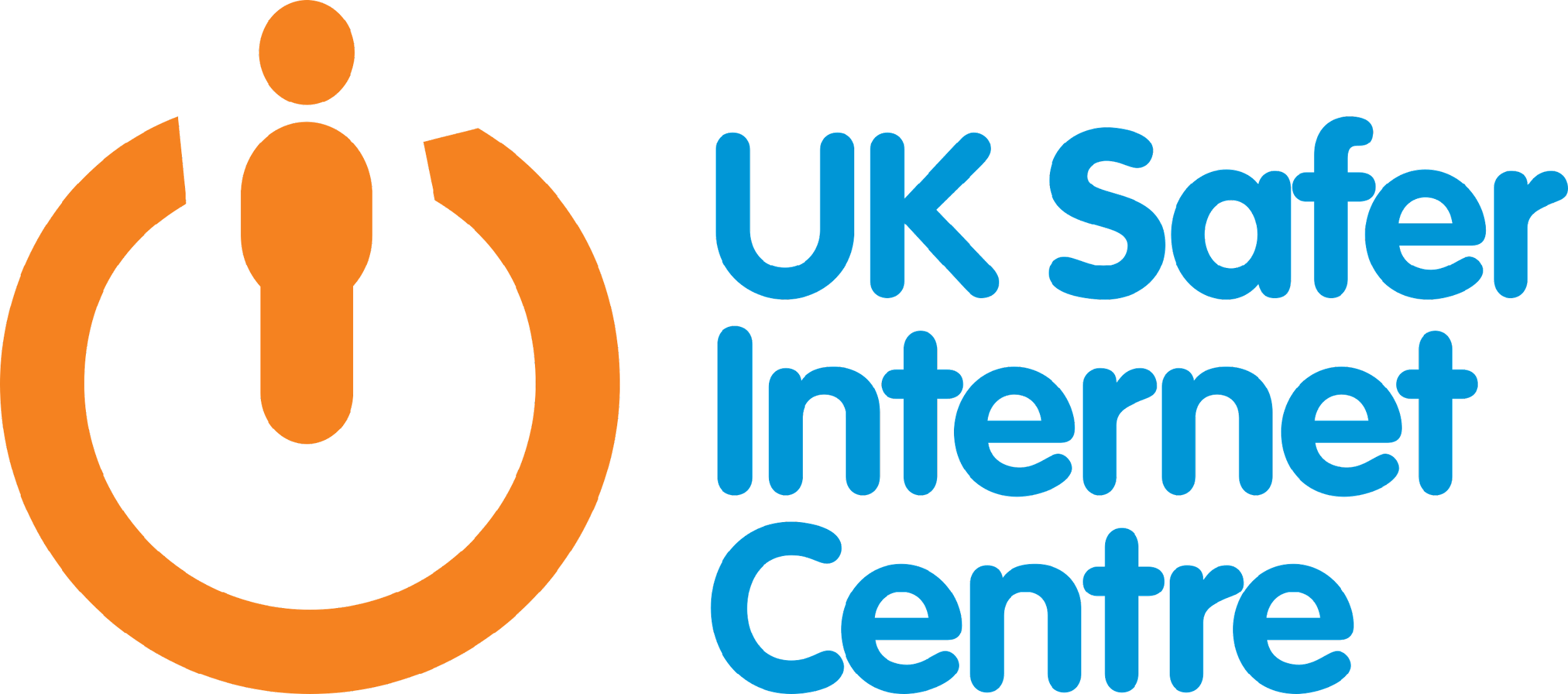 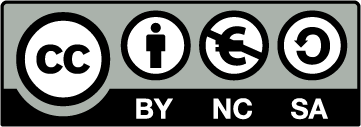 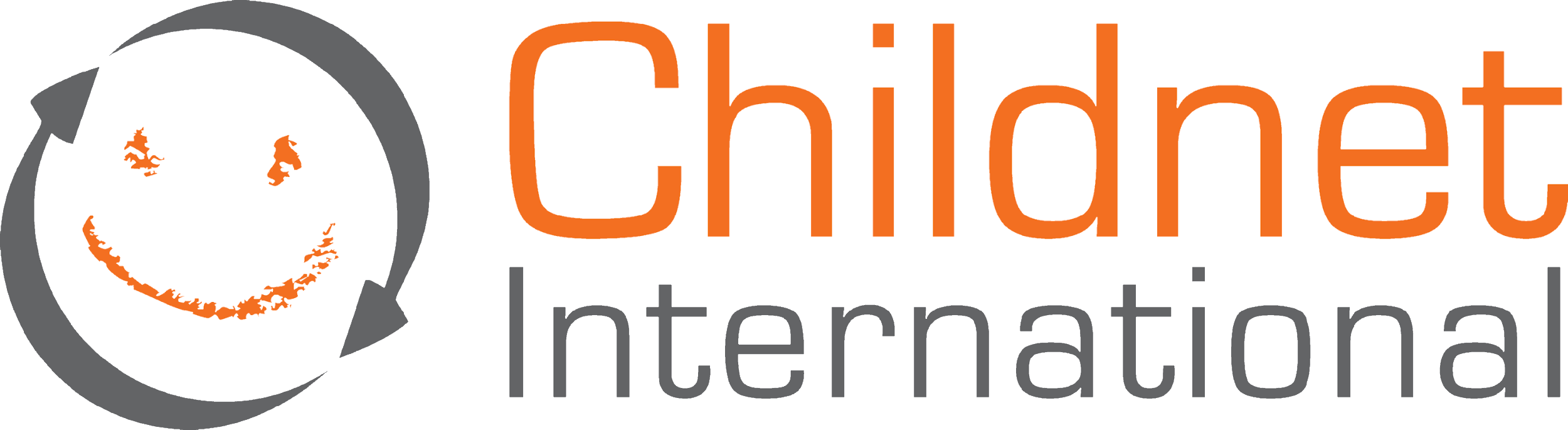 Θετική και Αρνητική χρήση του διαδικτύου
Το διαδίκτυο μπορεί να χρησιμοποιηθεί με πολλούς διαφορετικούς τρόπους.
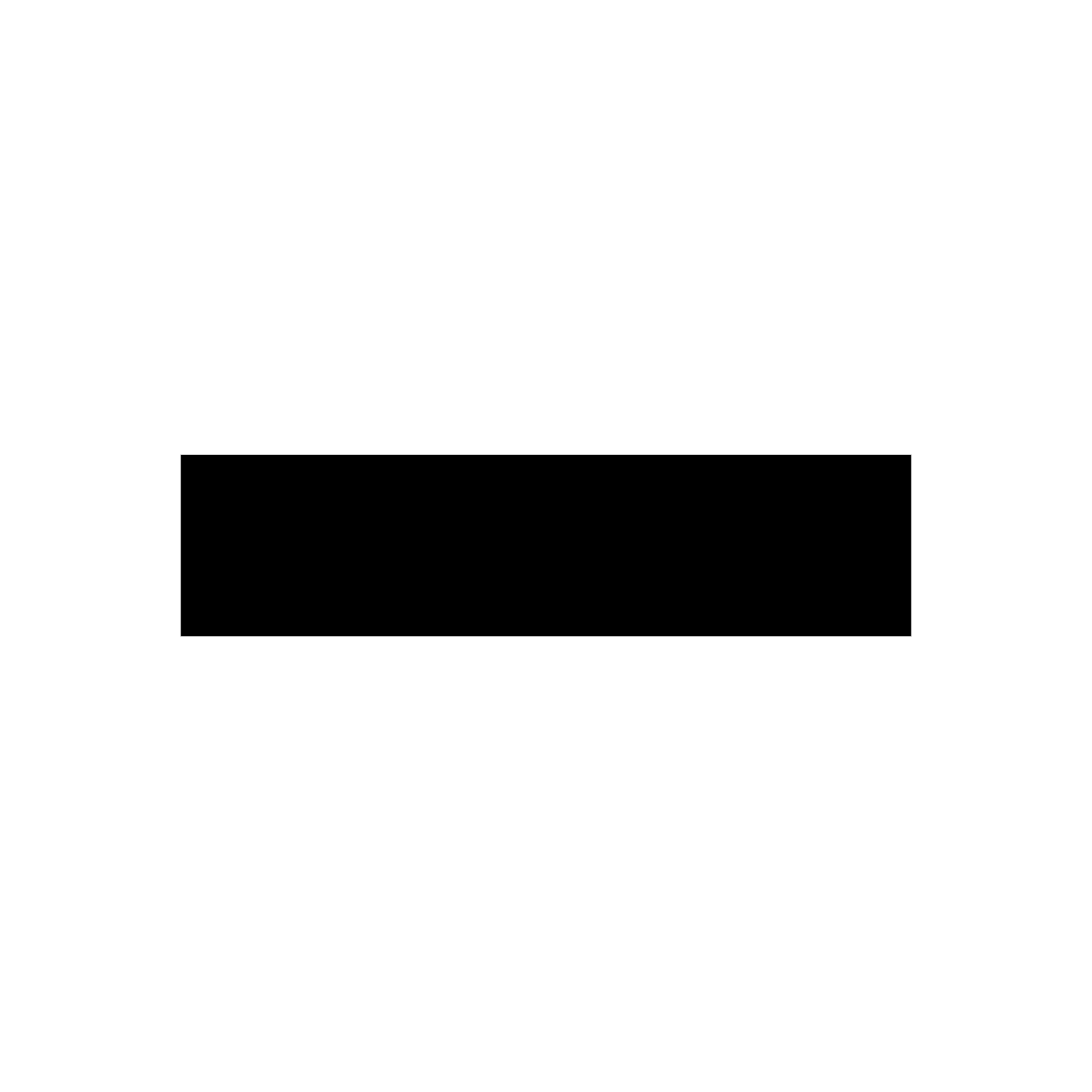 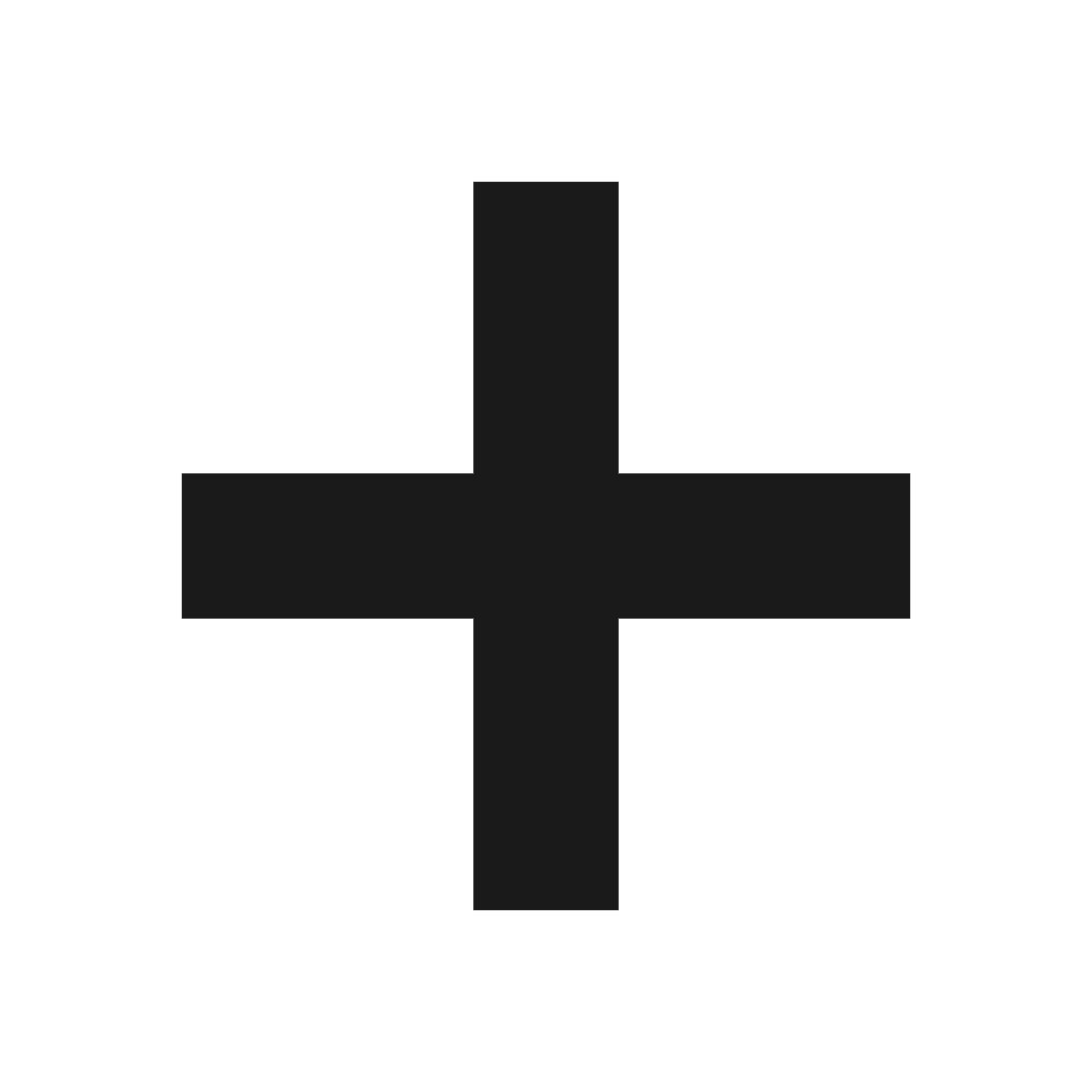 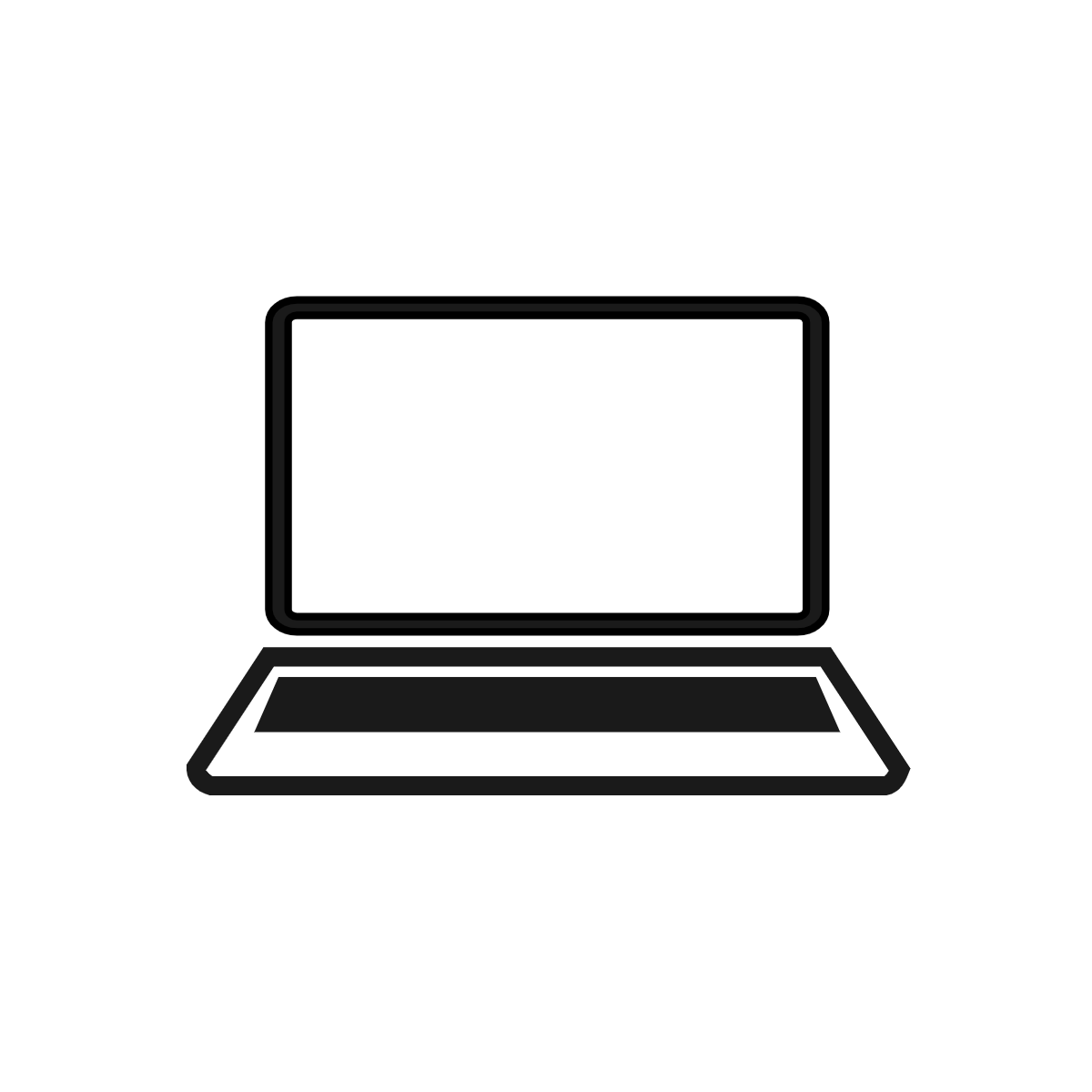 Ορισμένοι τρόποι είναι ‘θετικοί’.
Που σημαίνει ότι είναι καλοί.
Ορισμένοι τρόποι είναι‘αρνητικοί’.
Που σημαίνει ότι είναι κακοί.
Θετικό ή Αρνητικό;
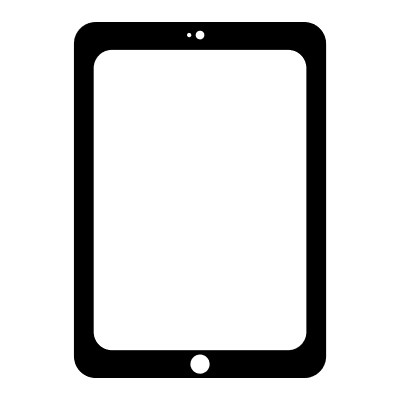 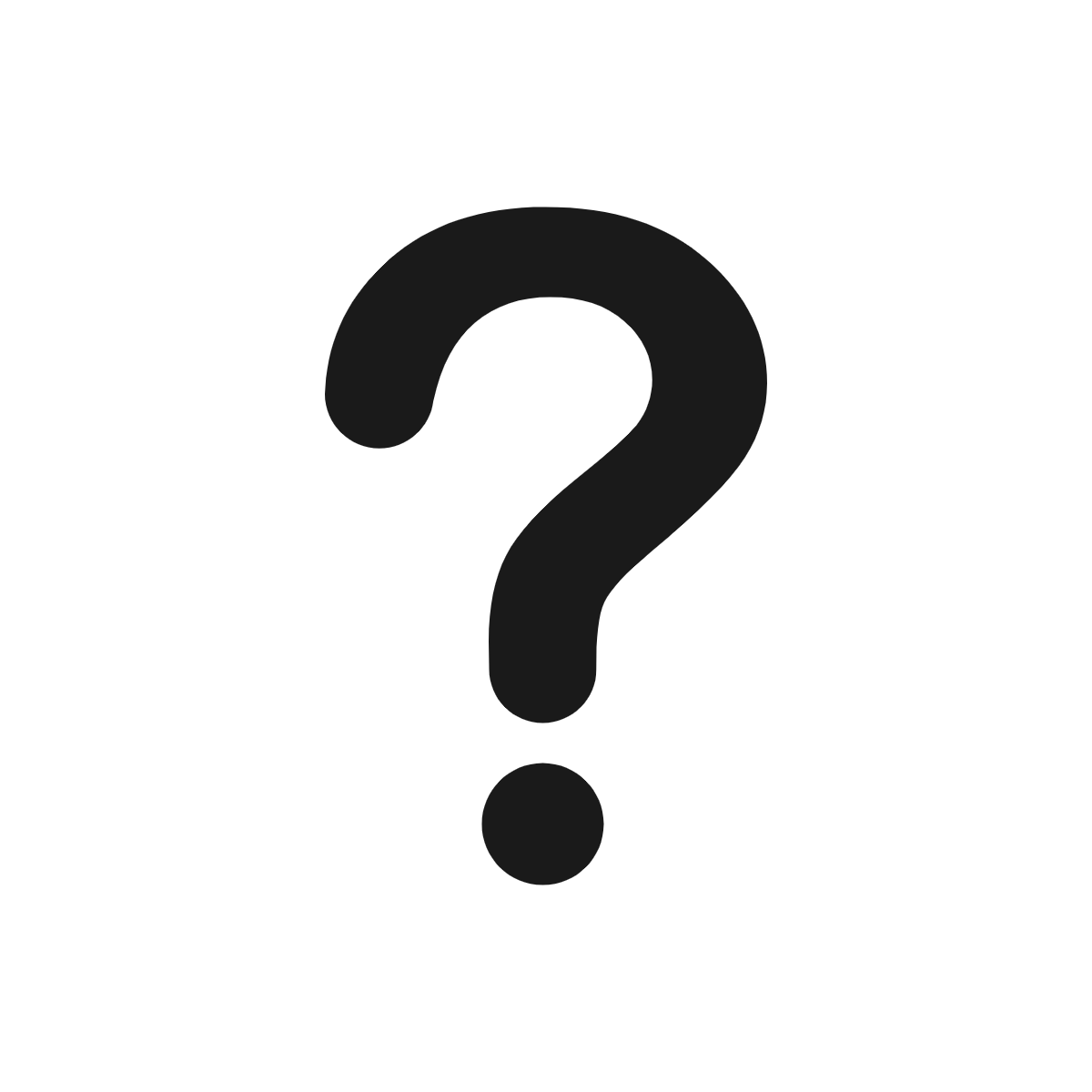 Τι πιστεύεις ότι κάνει κάτι στο διαδίκτυο θετικό ή αρνητικό;
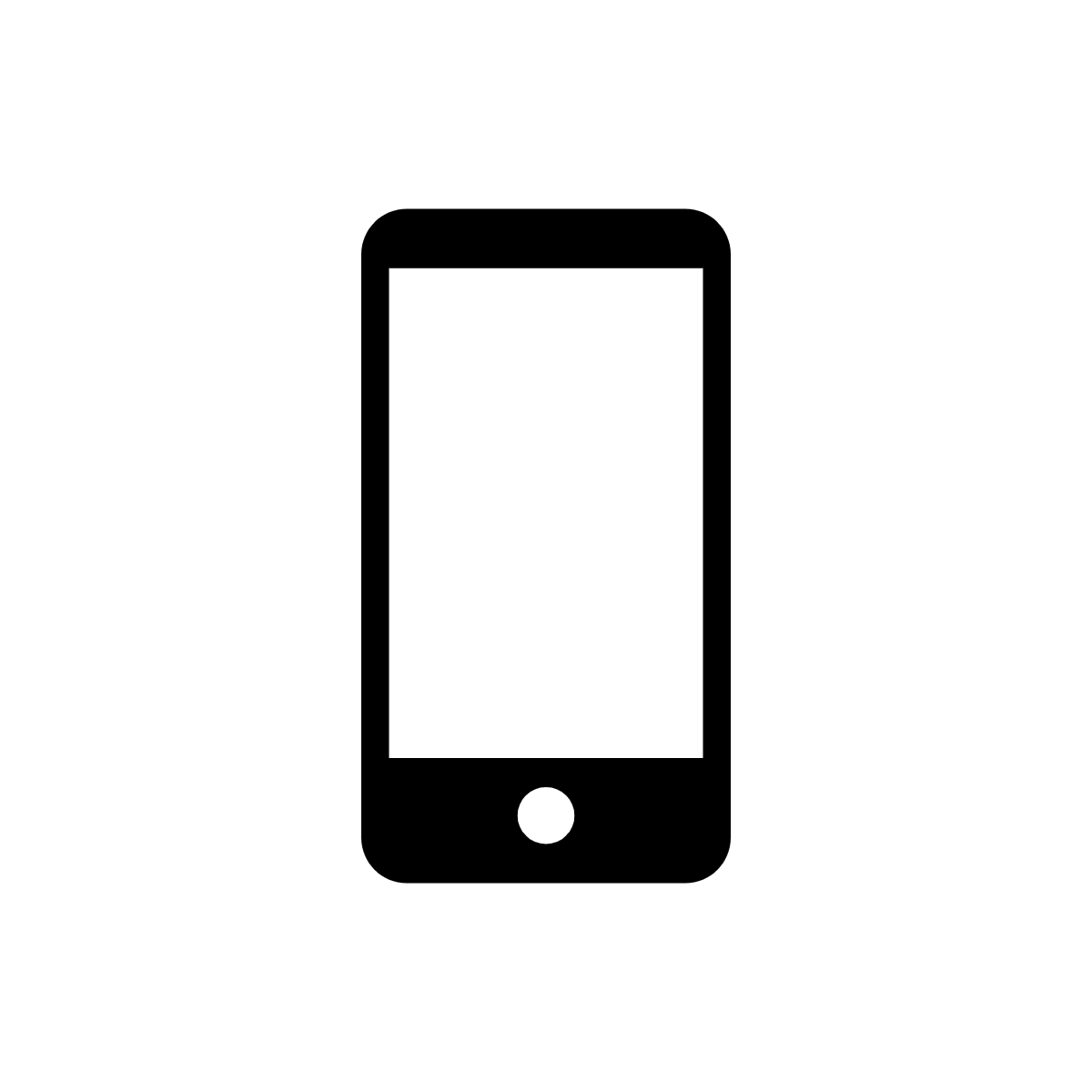 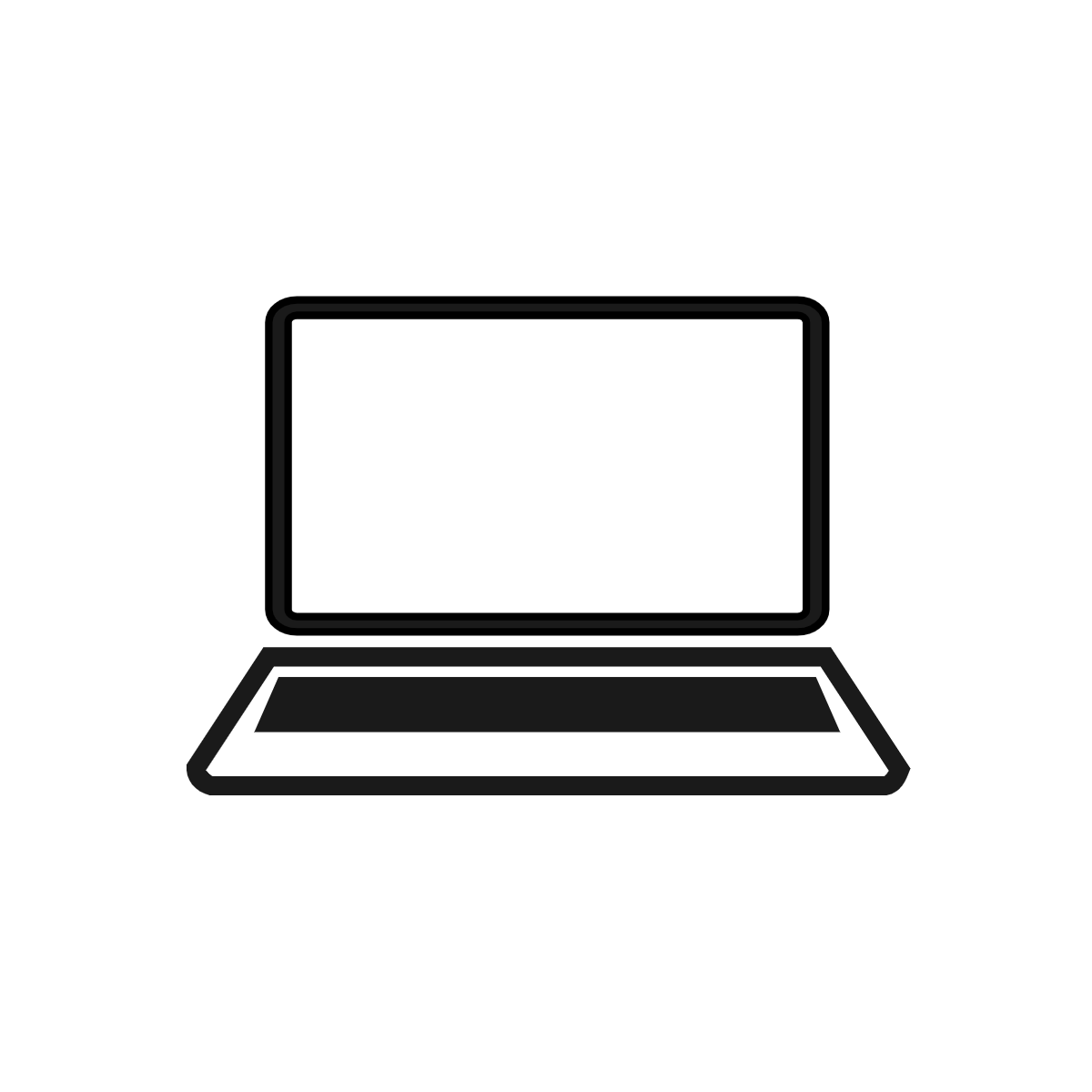 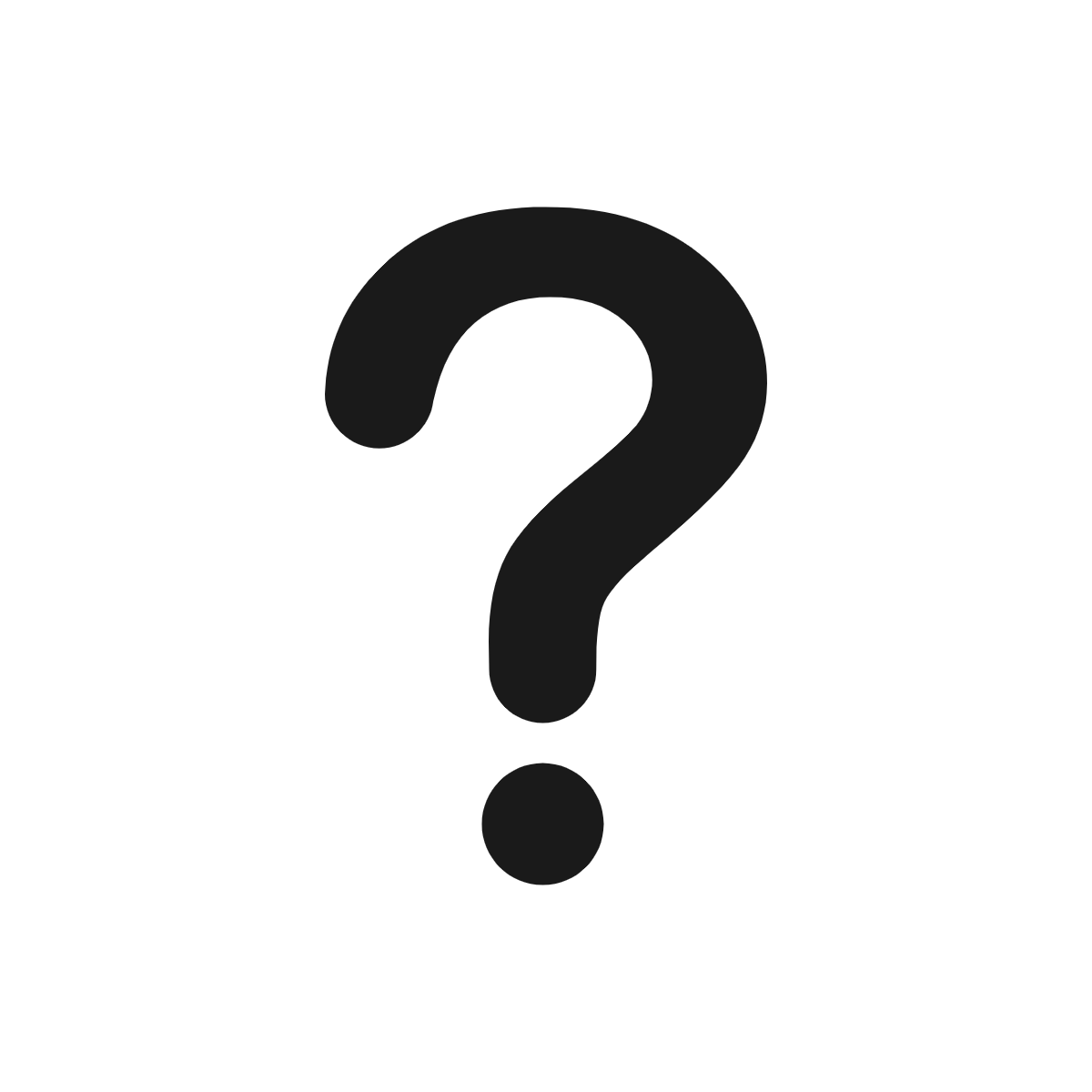 Ας δούμε κάποια παραδείγματα…
Θετικό ή Αρνητικό;
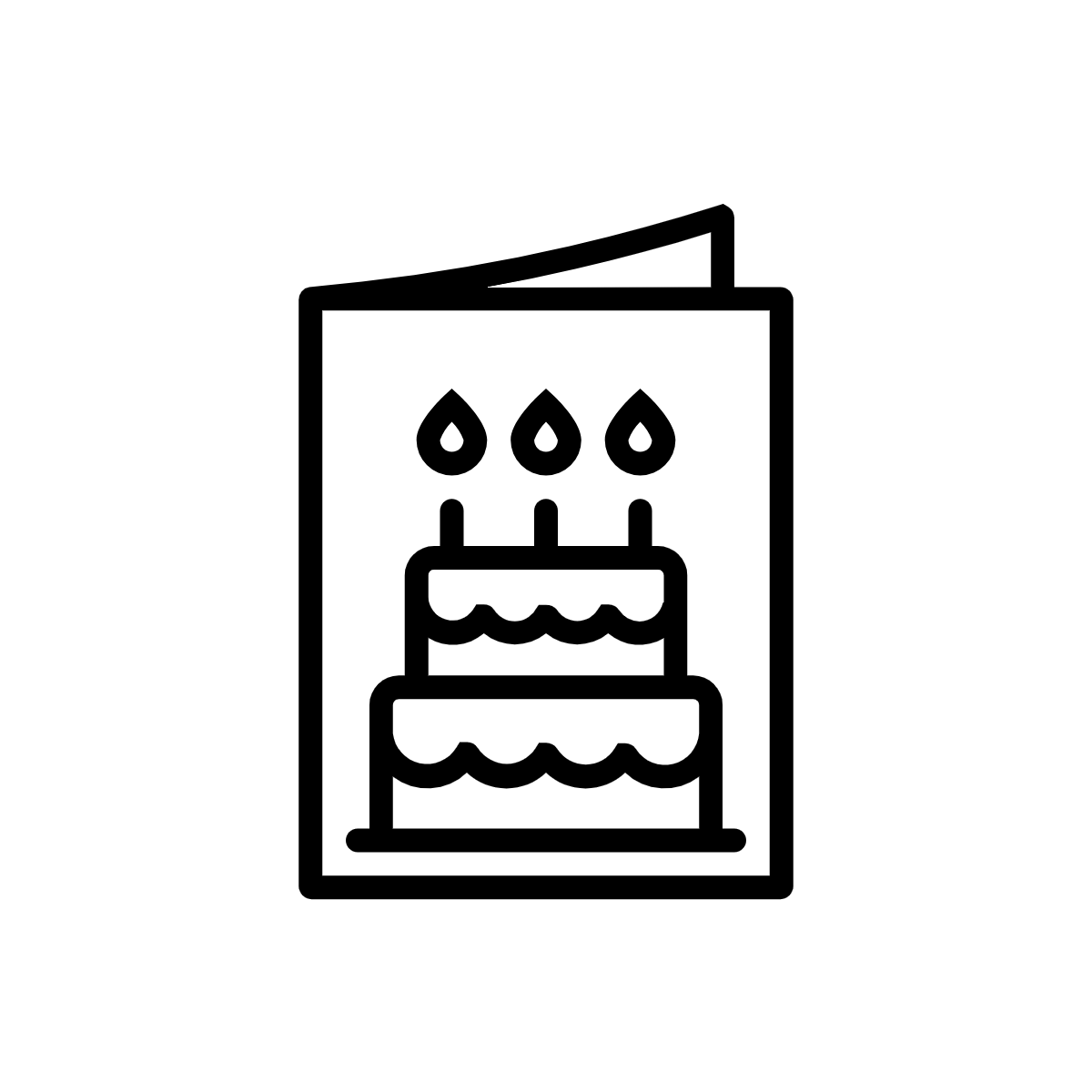 Ο Ησαΐας θέλει να κάνει κάτι ωραίο για την Ημέρα της Μητέρας. 

Με τη βοήθεια του μπαμπά του, ο Ησαΐας χρησιμοποιεί έναν ιστότοπο για να φτιάξει μια κάρτα για τη μαμά του.

Της παραγγέλνει και μερικά λουλούδια.
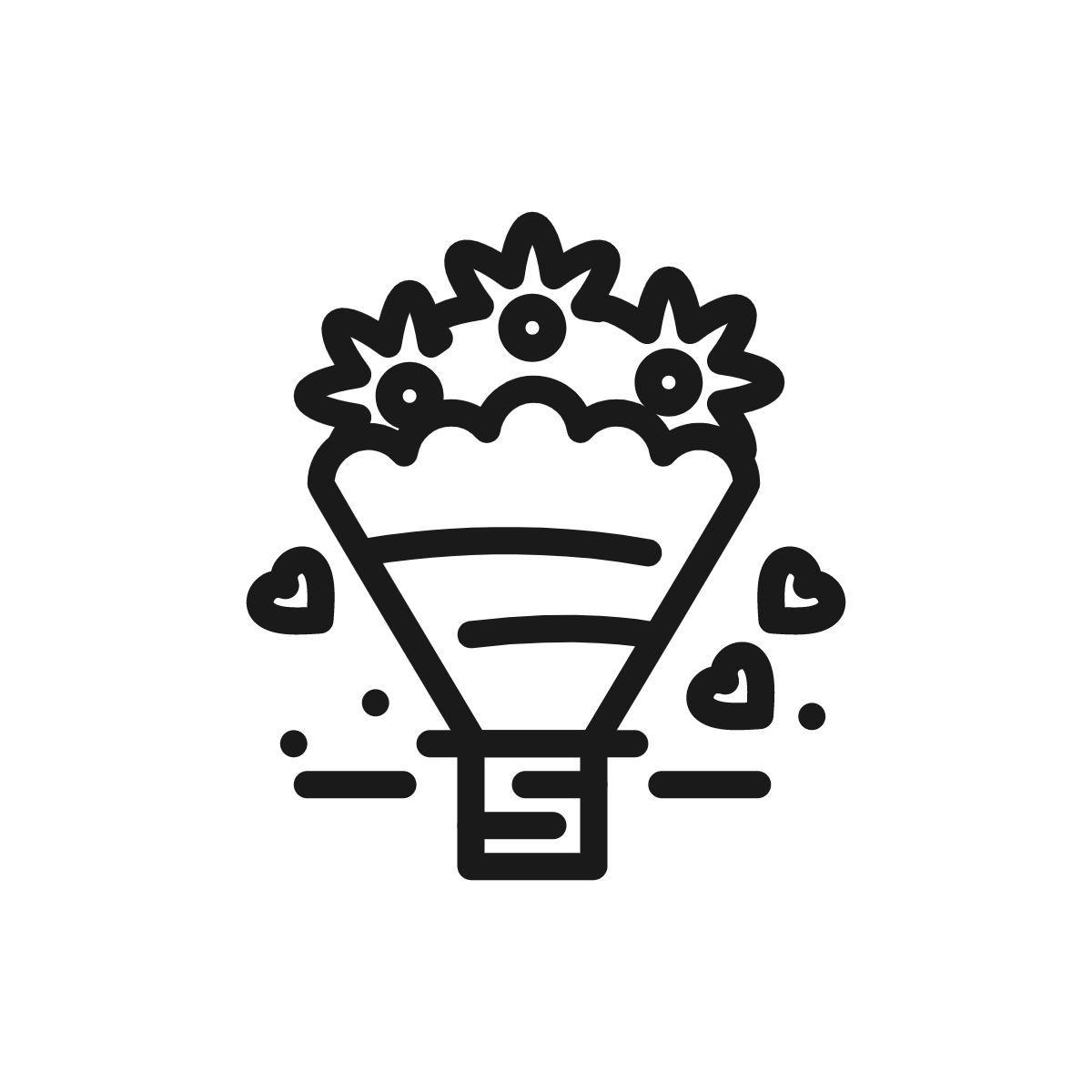 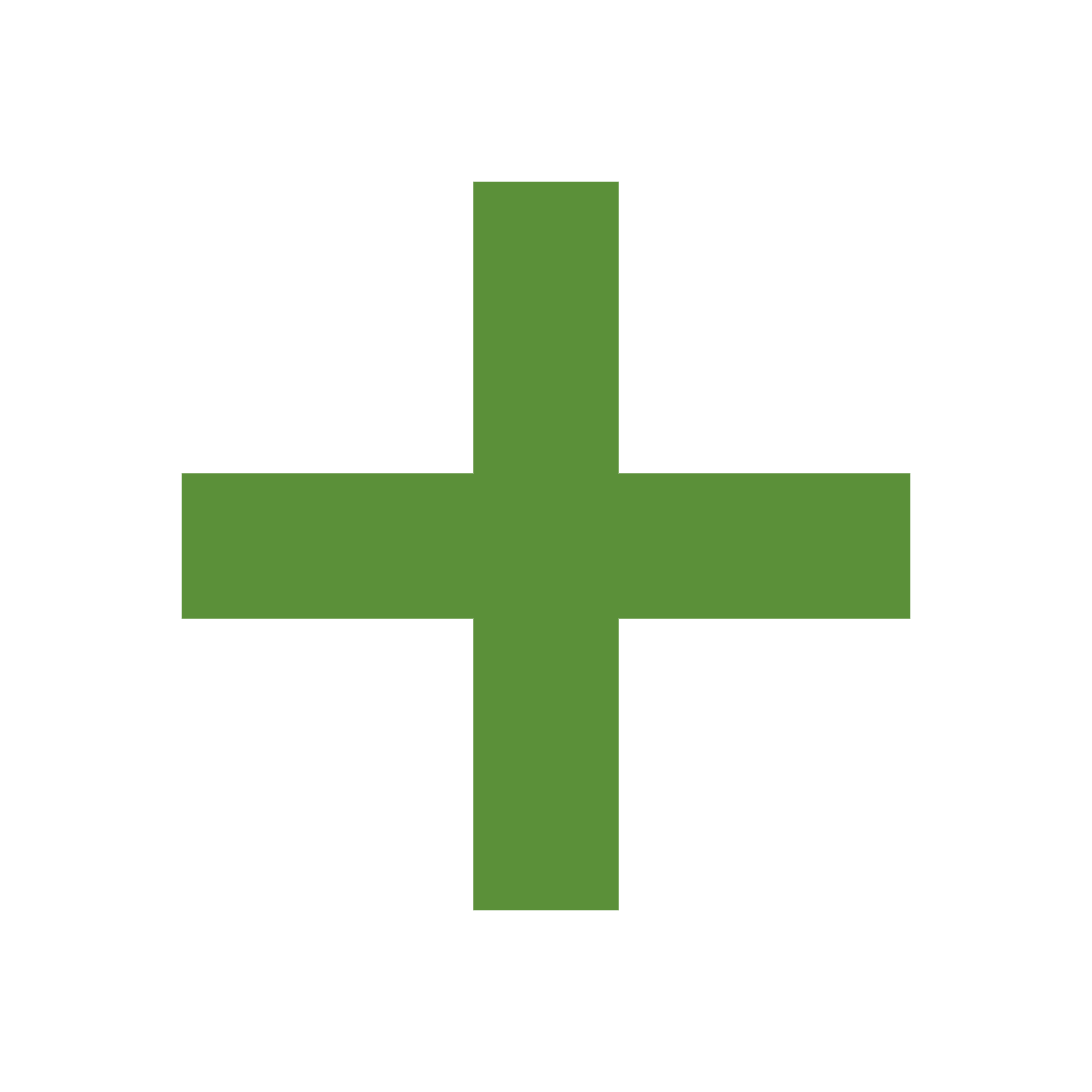 Θετικό
ή
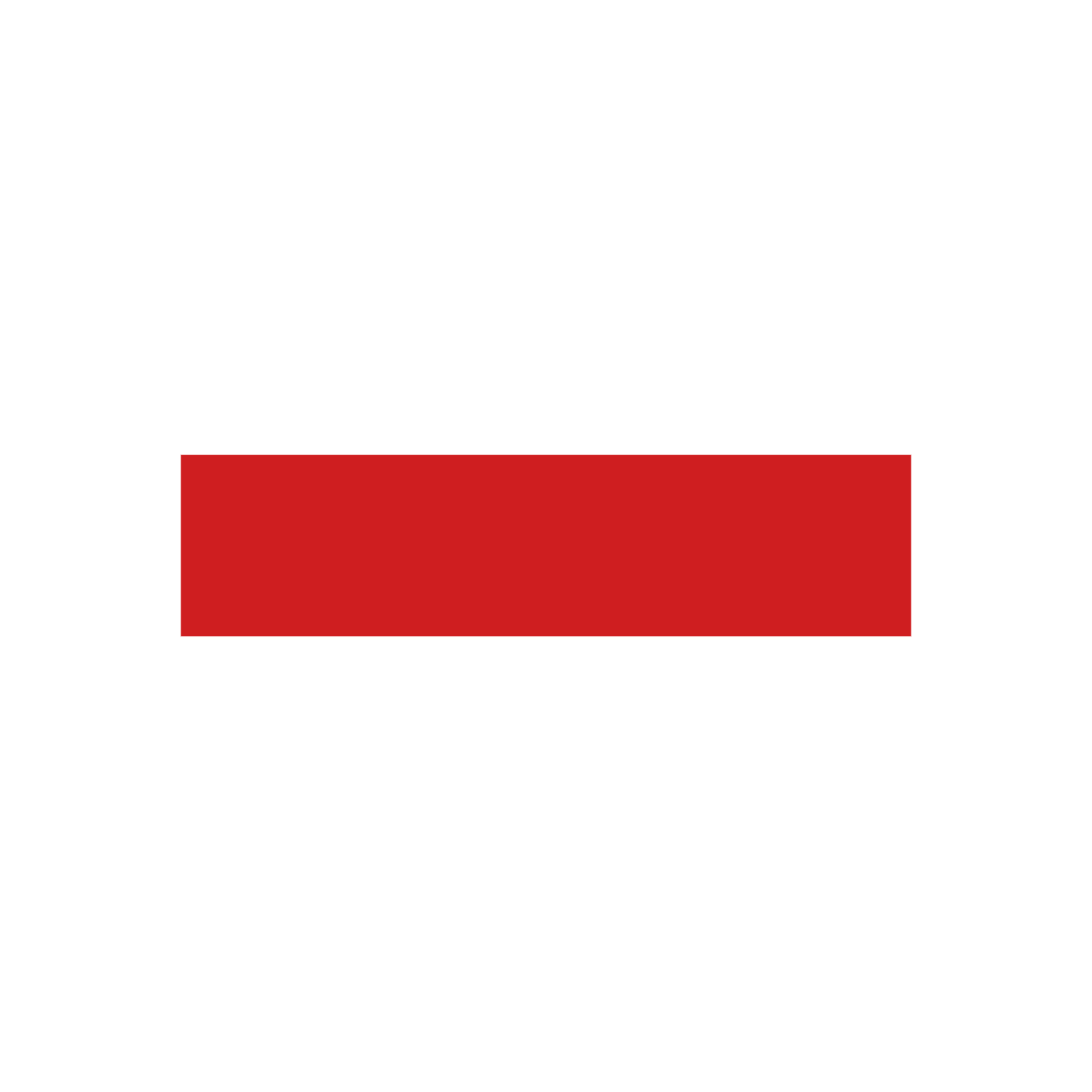 Αρνητικό
;
Γιατί;
Θετικό ή Αρνητικό;
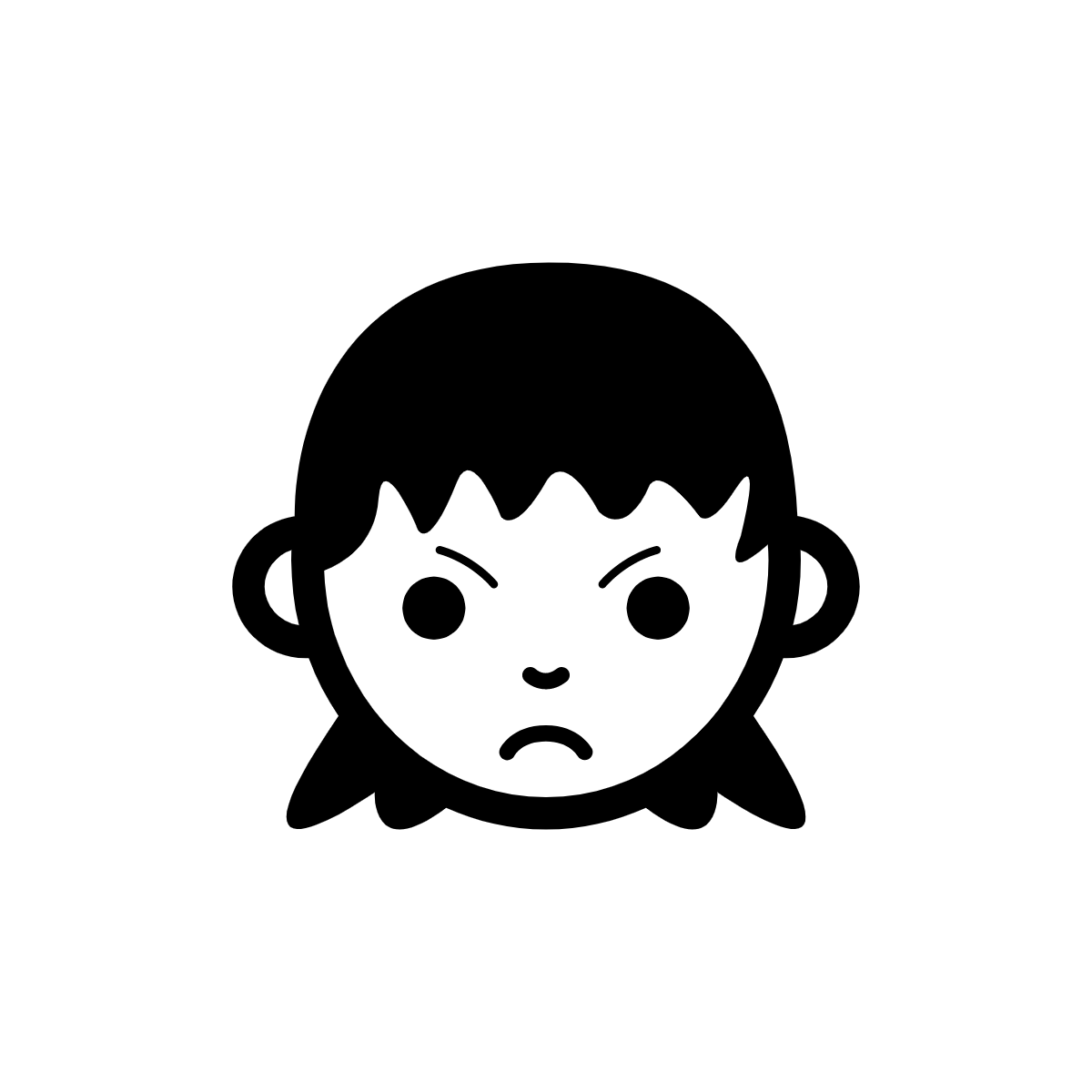 Η Μία έχει ακούσει ότι η φίλη της η Τάμι μιλούσε για εκείνη πίσω από την πλάτη της.
 
Η Μία είναι πολύ θυμωμένη γι' αυτό.

Αποφασίζει να στείλει άσχημα μηνύματα στην Τάμι στο WhatsApp.
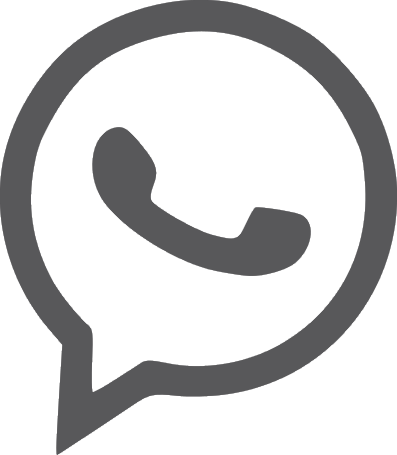 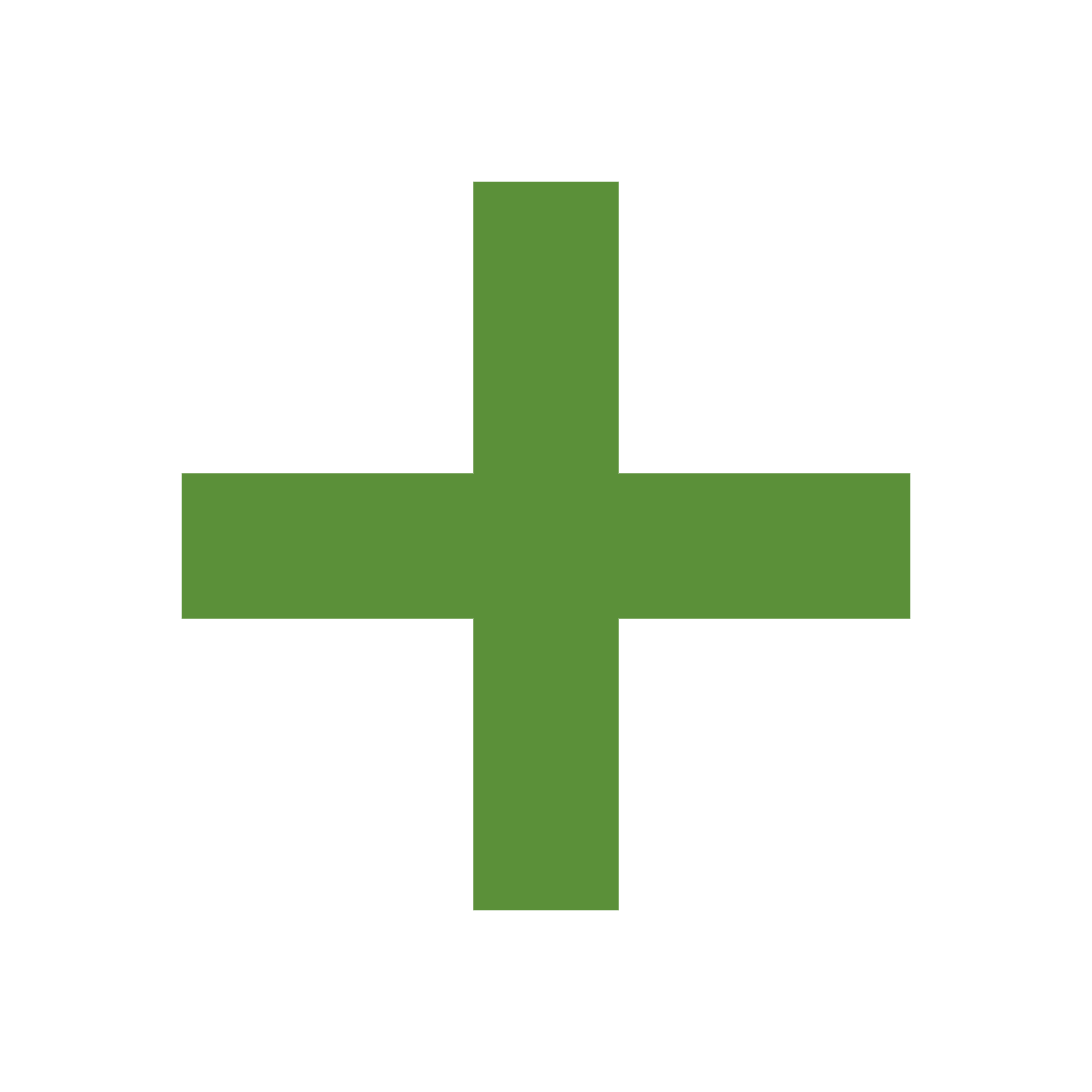 Θετικό
ή
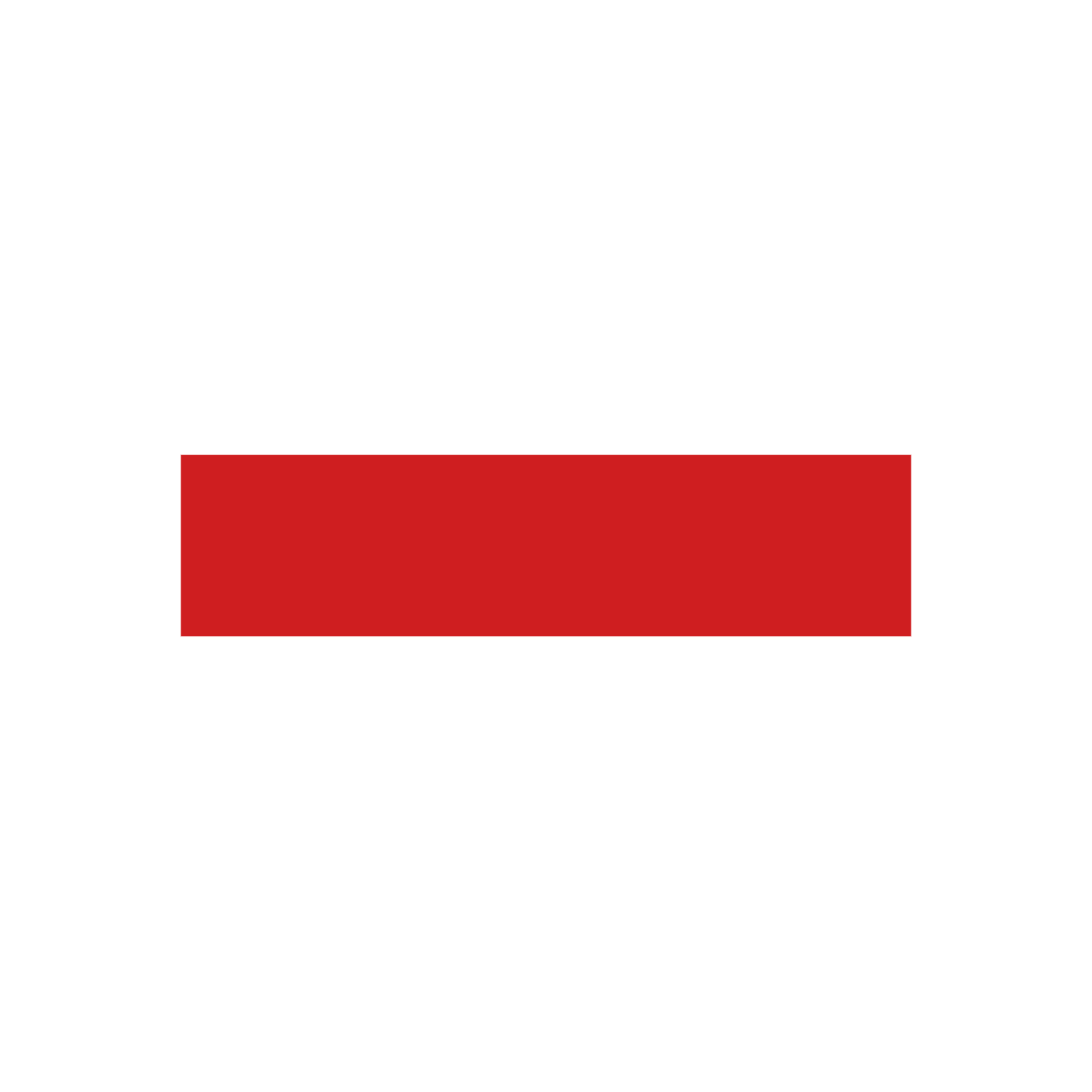 Αρνητικό
;
Γιατί;
Θετικό ή Αρνητικό;
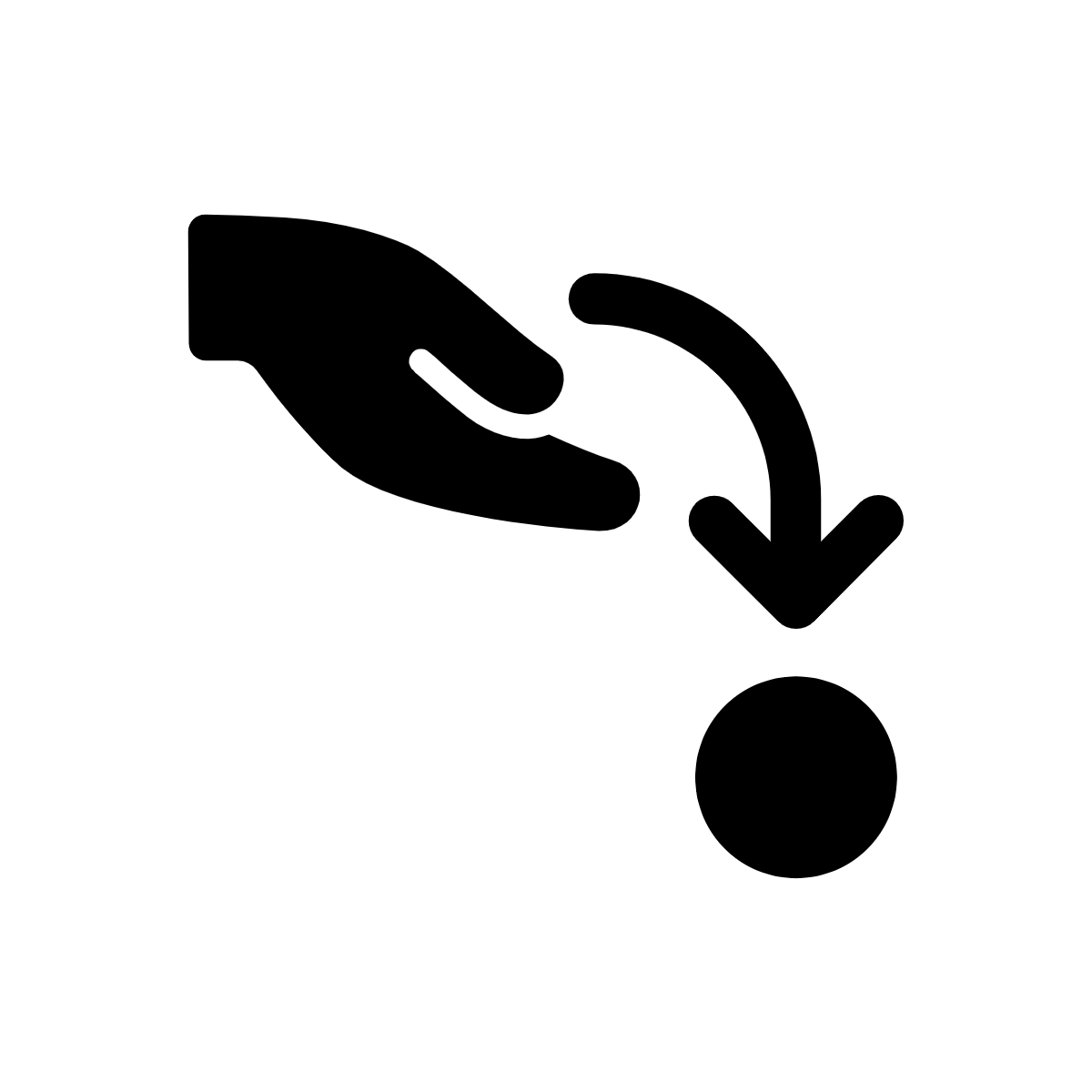 Ο Άμριτ μαθαίνει για μια φιλανθρωπική οργάνωση στο σχολείο.

 Συμπάσχει πολύ με αυτό που προσπαθούν να κάνουν. 

Αποφασίζει να τους δωρίσει χρήματα στον ιστότοπό τους και να μοιραστεί τον ιστότοπό τους στη σελίδα του στο Facebook.
£
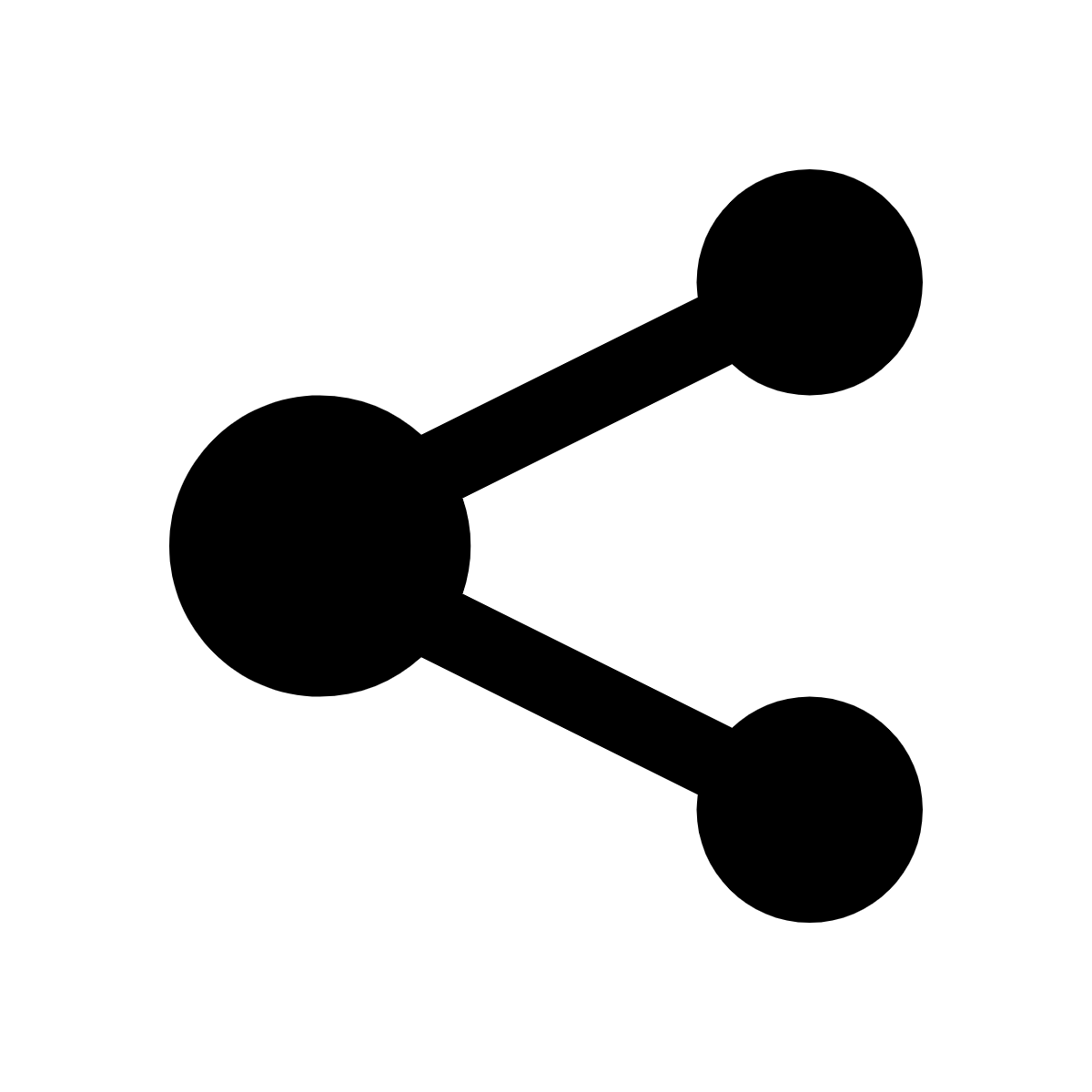 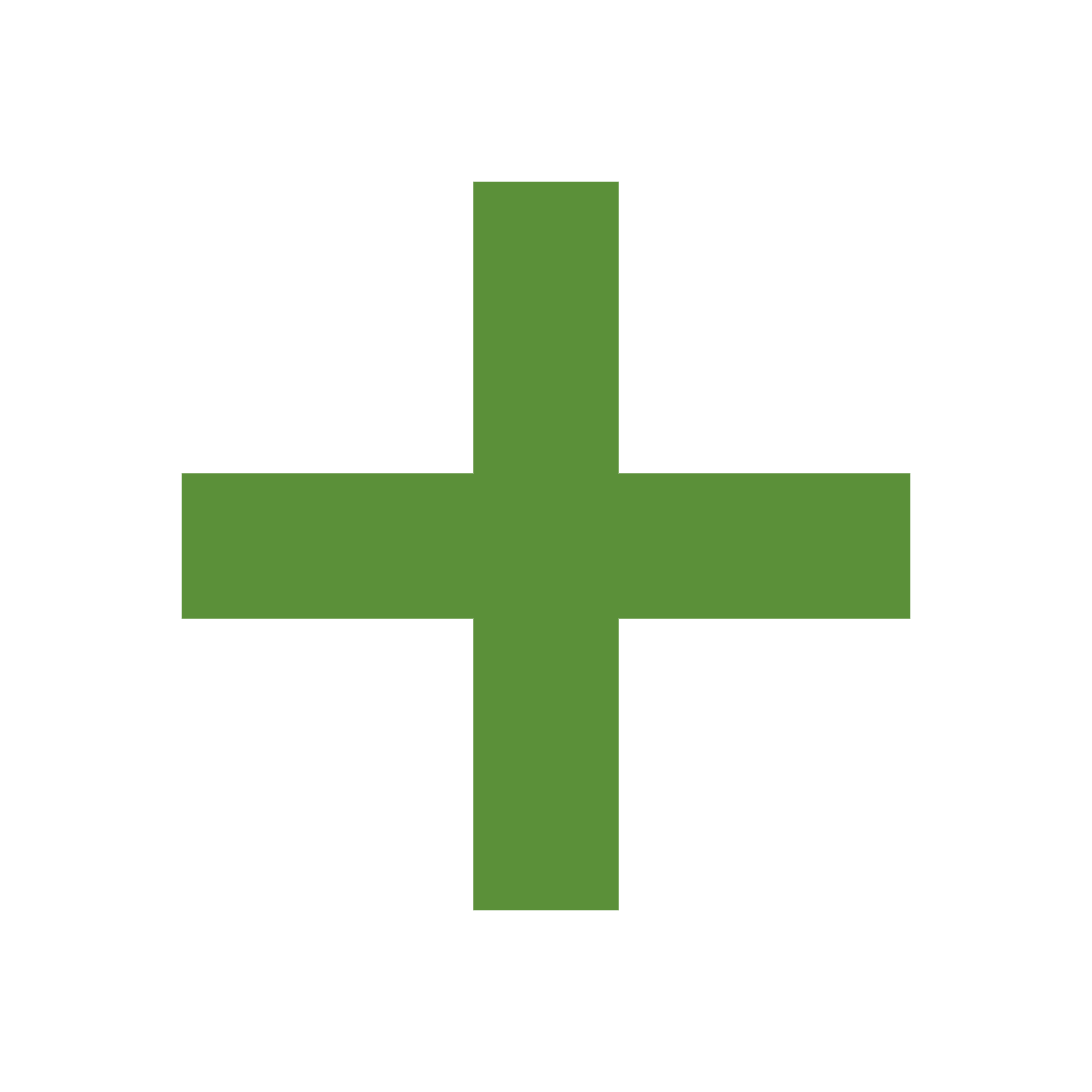 Θετικό
ή
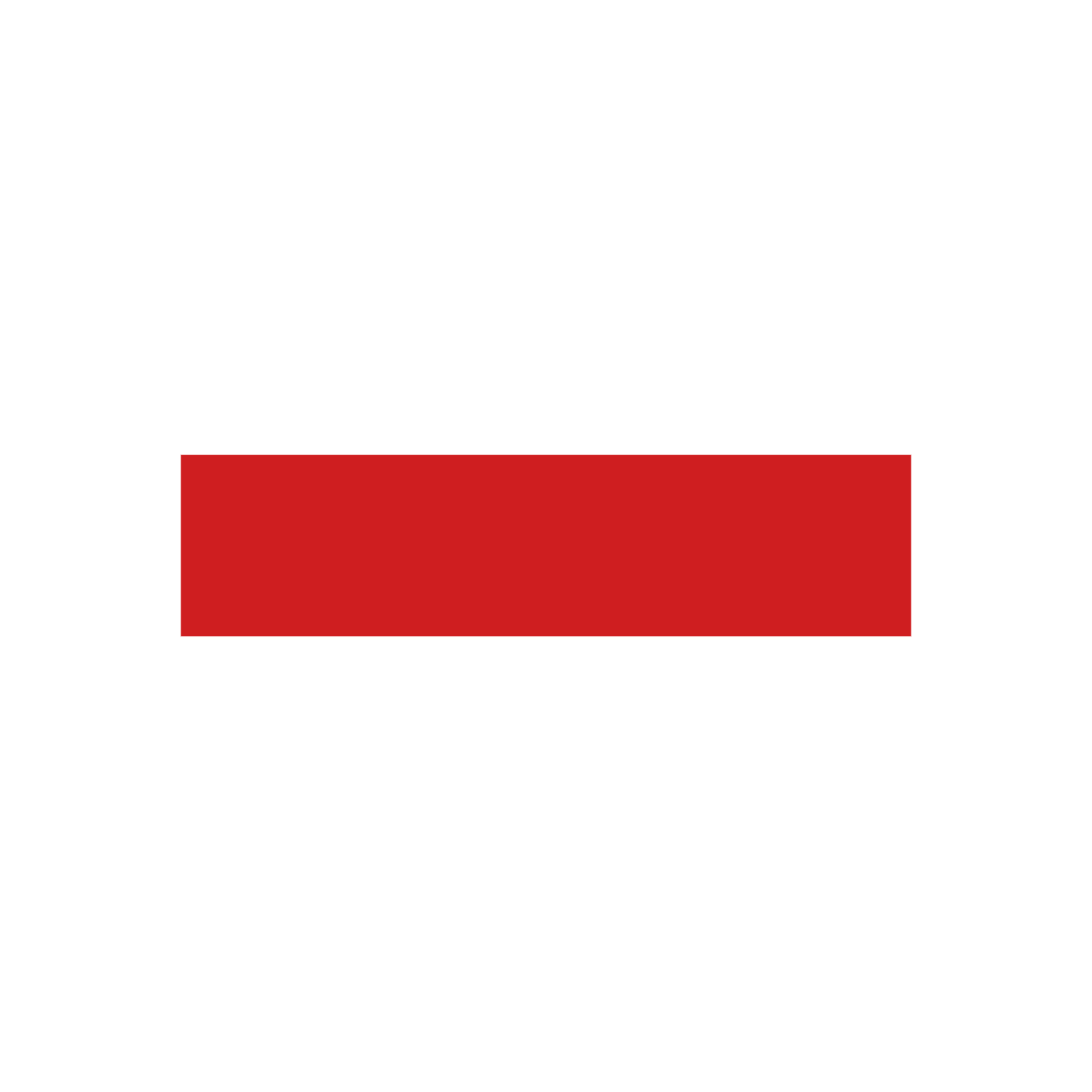 Αρνητικό
;
Γιατί;
Θετικό ή Αρνητικό;
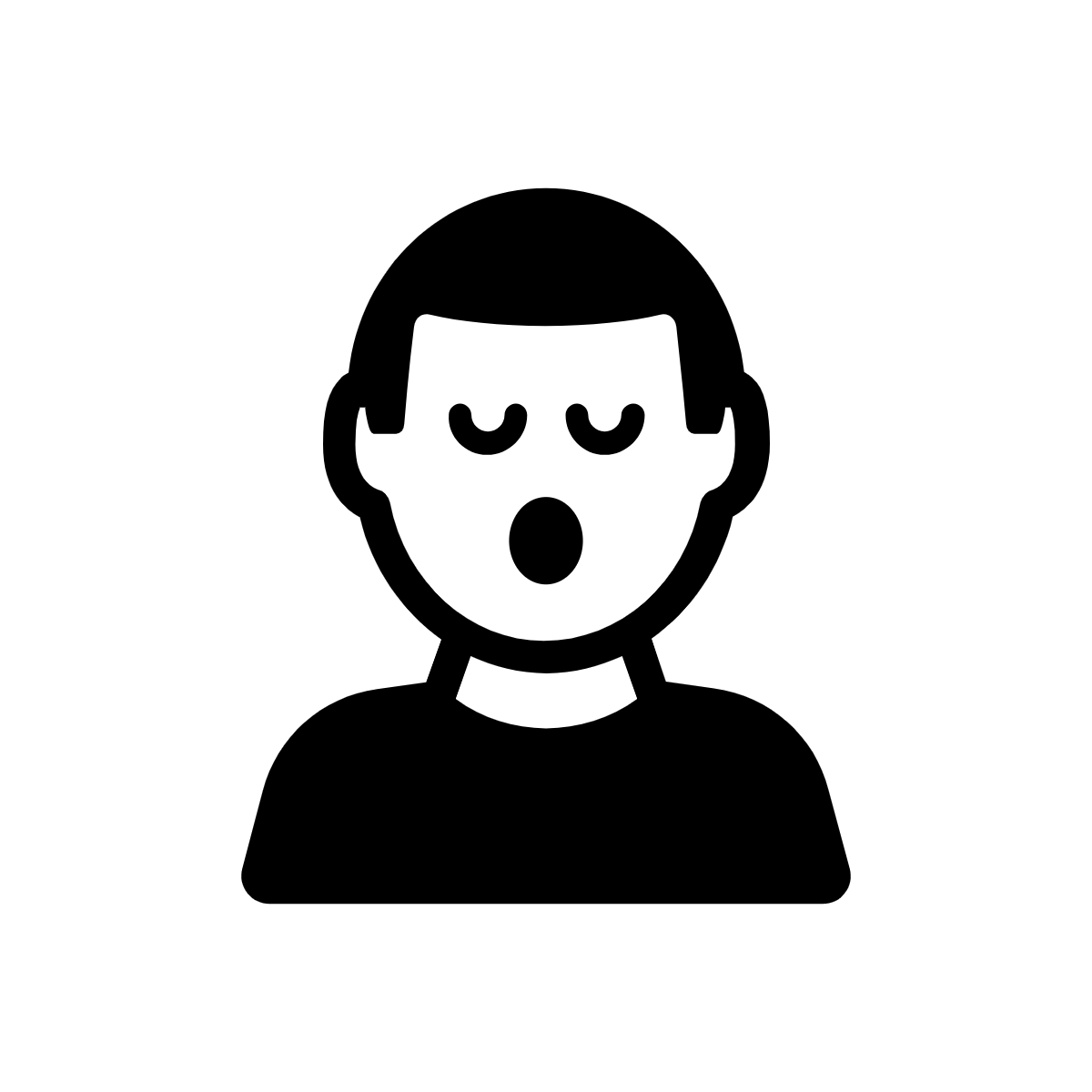 Ο Ρίκου και ο φίλος του, ο Τόμι, βρίσκονται σε ένα τρένο μετά από μια κουραστική μέρα.

Ο Τόμι είναι τόσο κουρασμένος που τον πήρε ο ύπνος.

Ο Ρίκου πιστεύει ότι ο Τόμι φαίνεται πραγματικά αστείος, γι' αυτό τραβάει ένα βίντεο και το δημοσιεύει στο διαδίκτυο.
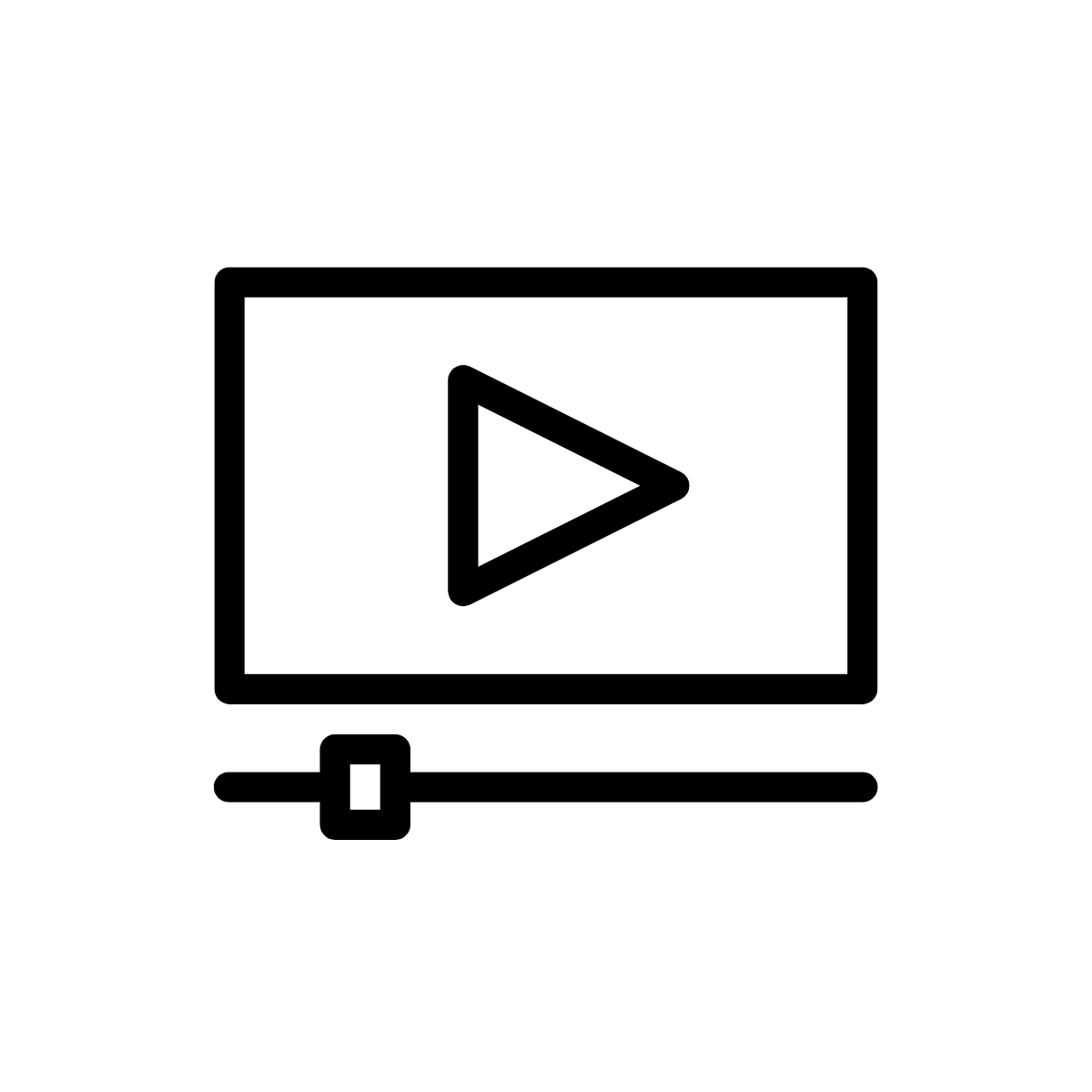 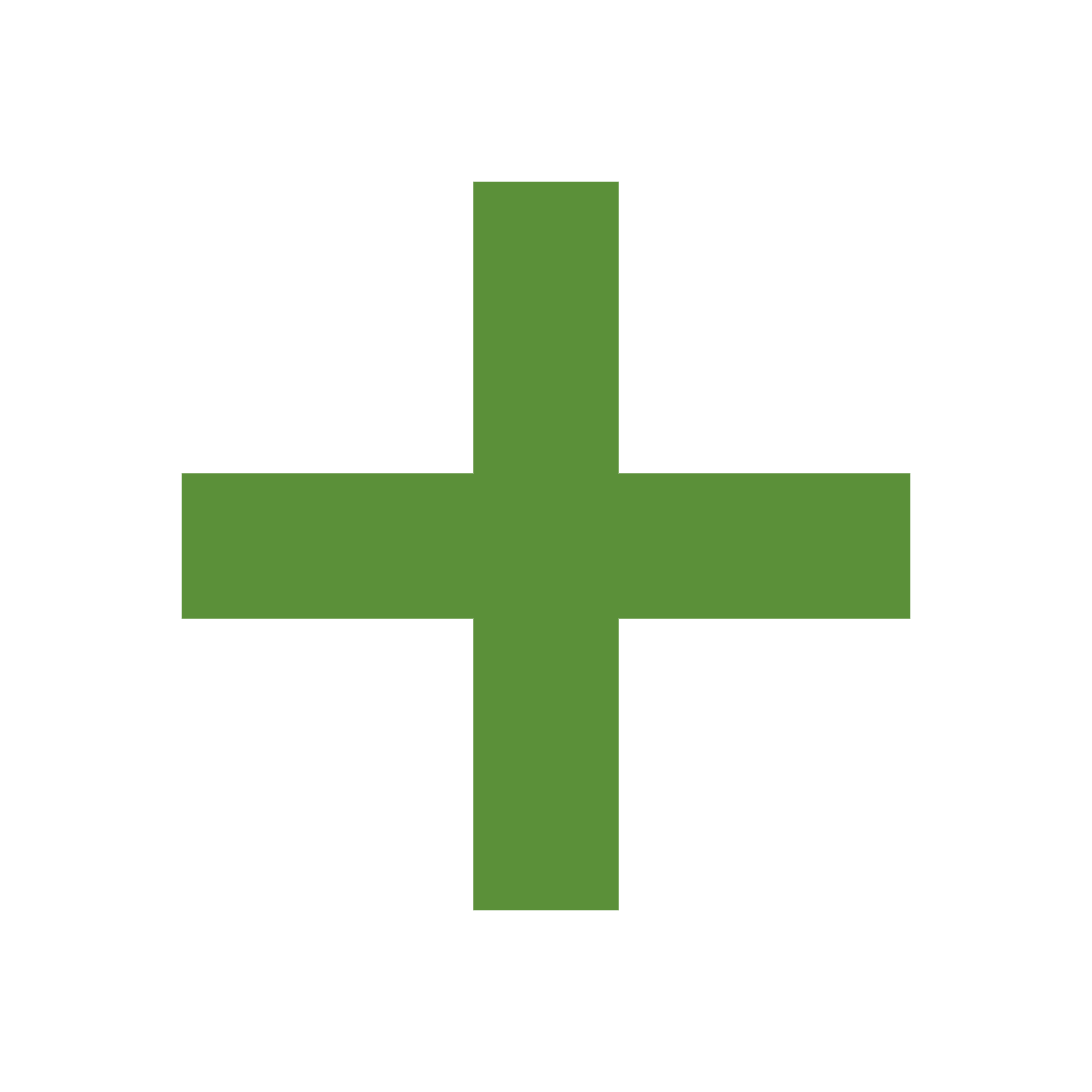 Θετικό
ή
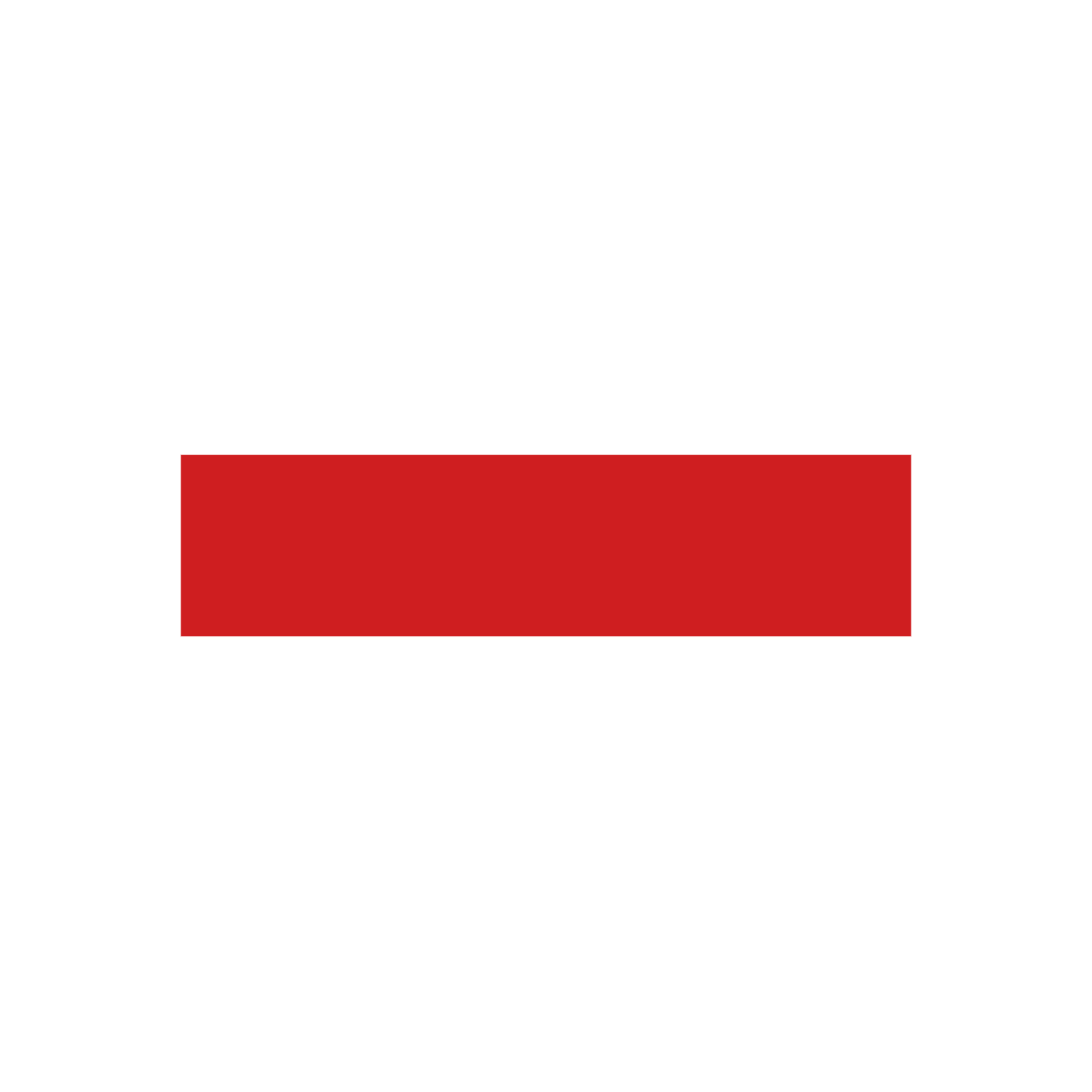 Αρνητικό
;
Γιατί;
Θετικό ή Αρνητικό;
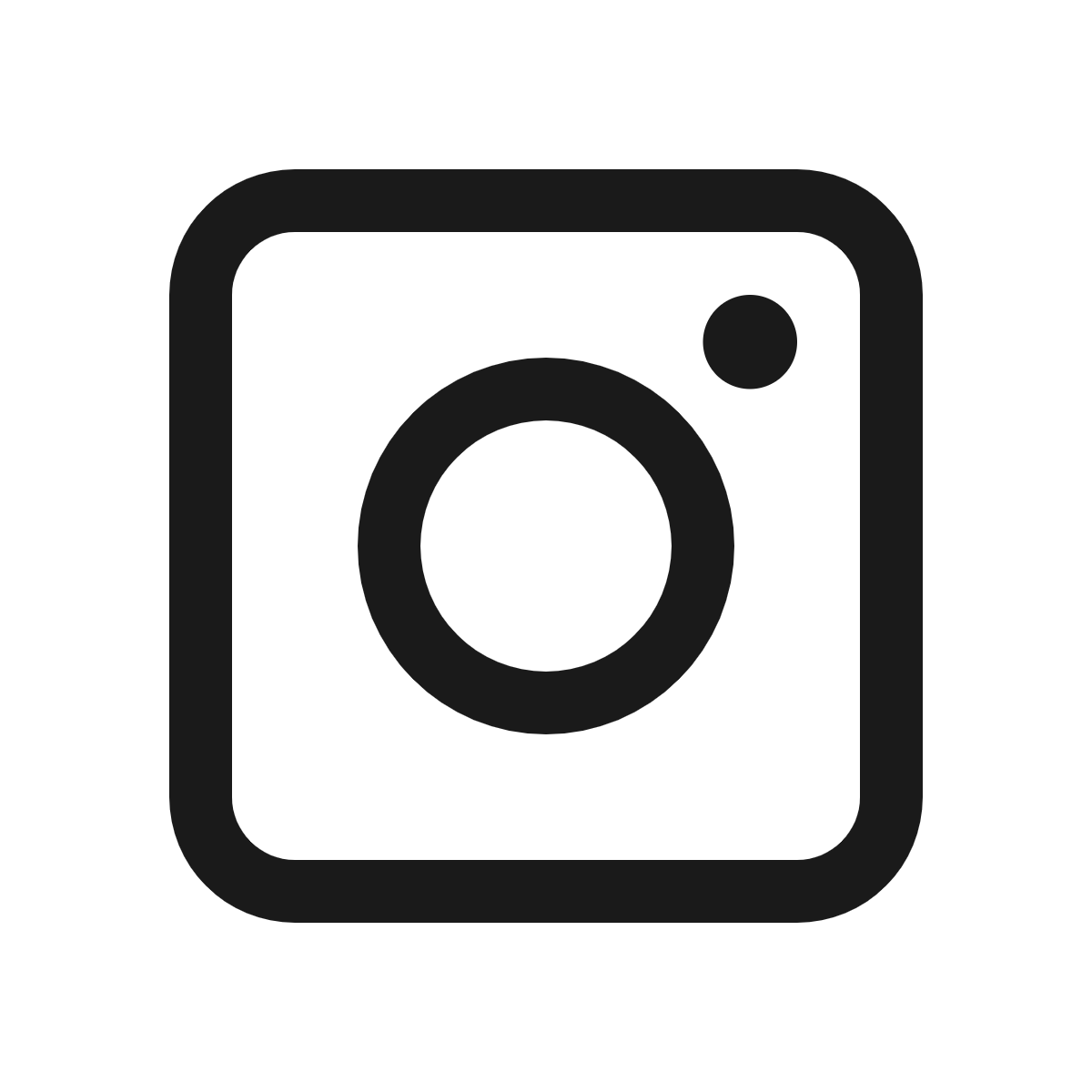 Η Μέγκαν πιστεύει ότι θα ήταν αστείο να κάνει έναν ψεύτικο λογαριασμό στο Instagram της φίλης της, Χάνα. 

Δημοσιεύει πολλές αστείες φωτογραφίες που έχει από τη Χάνα και στέλνει μηνύματα σε άλλους μαθητές από το σχολείο τους.
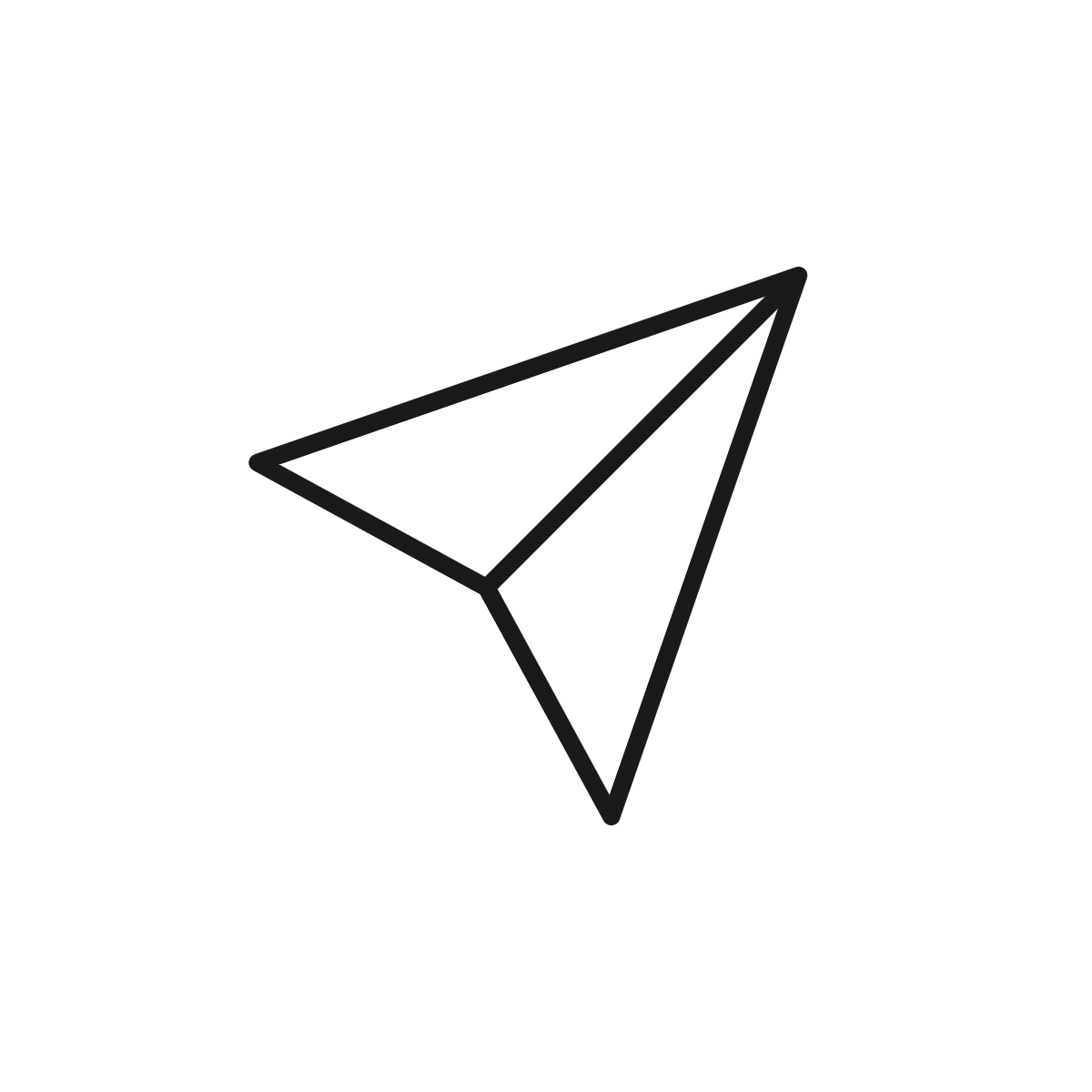 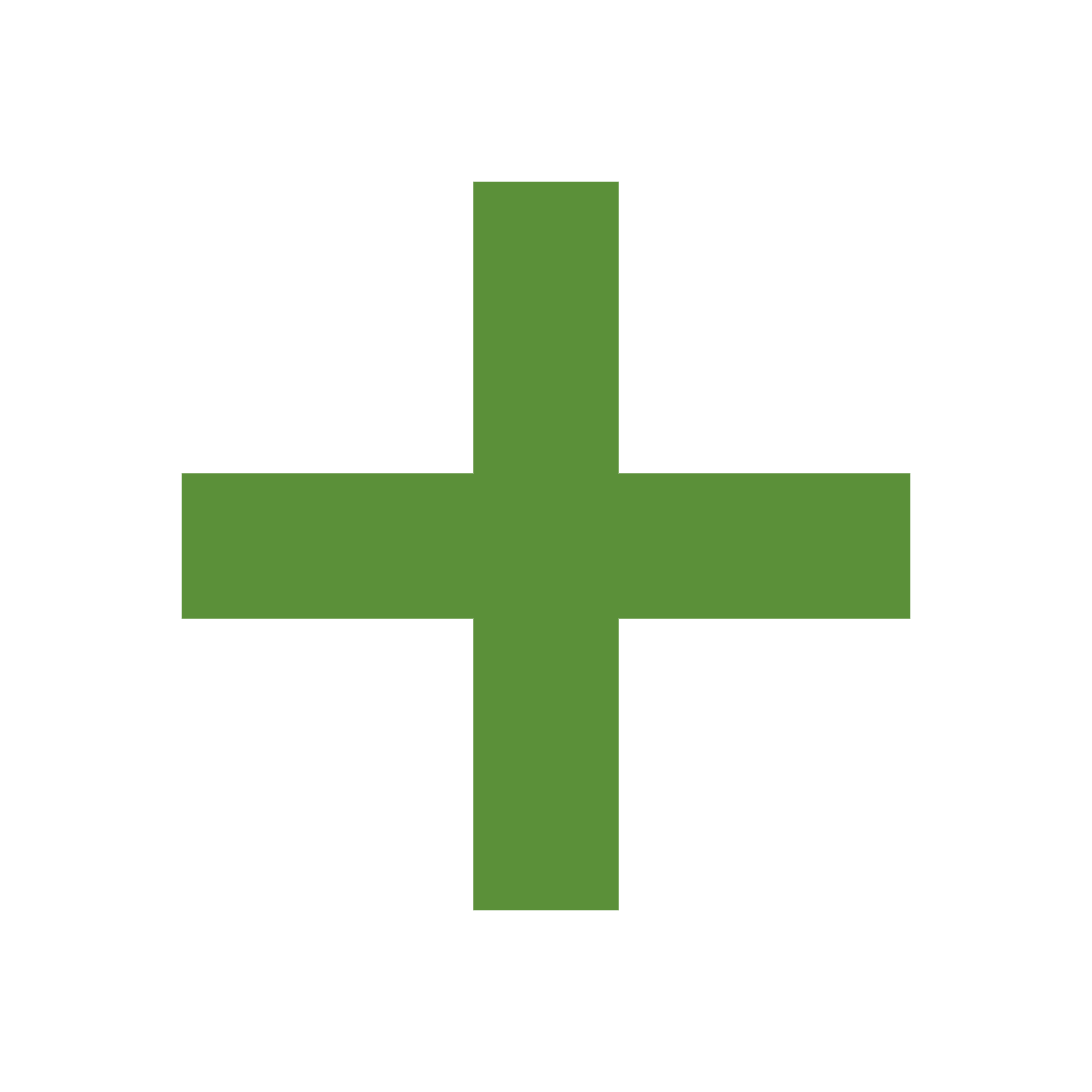 Θετικό
ή
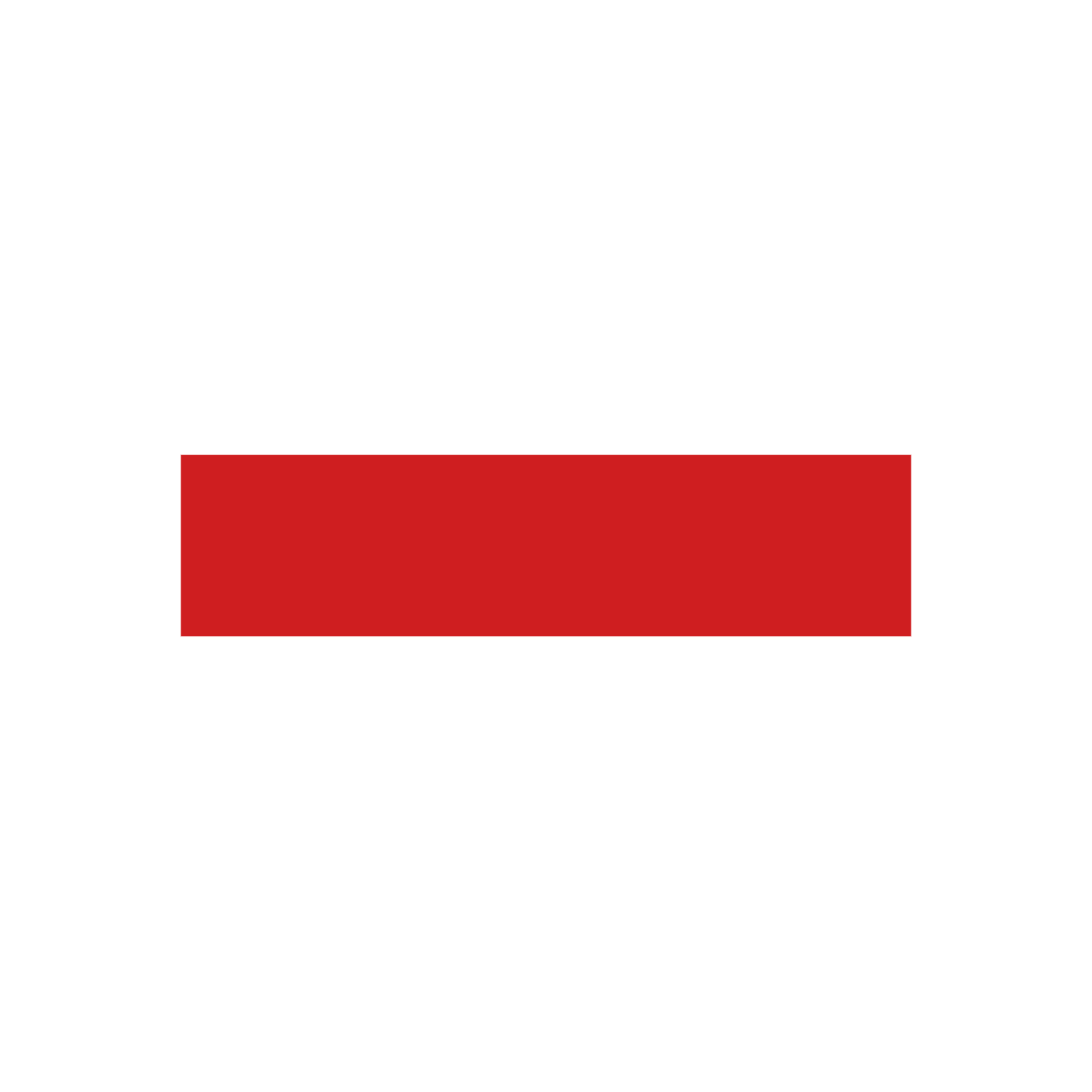 Αρνητικό
;
Γιατί;
Θετικό ή Αρνητικό;
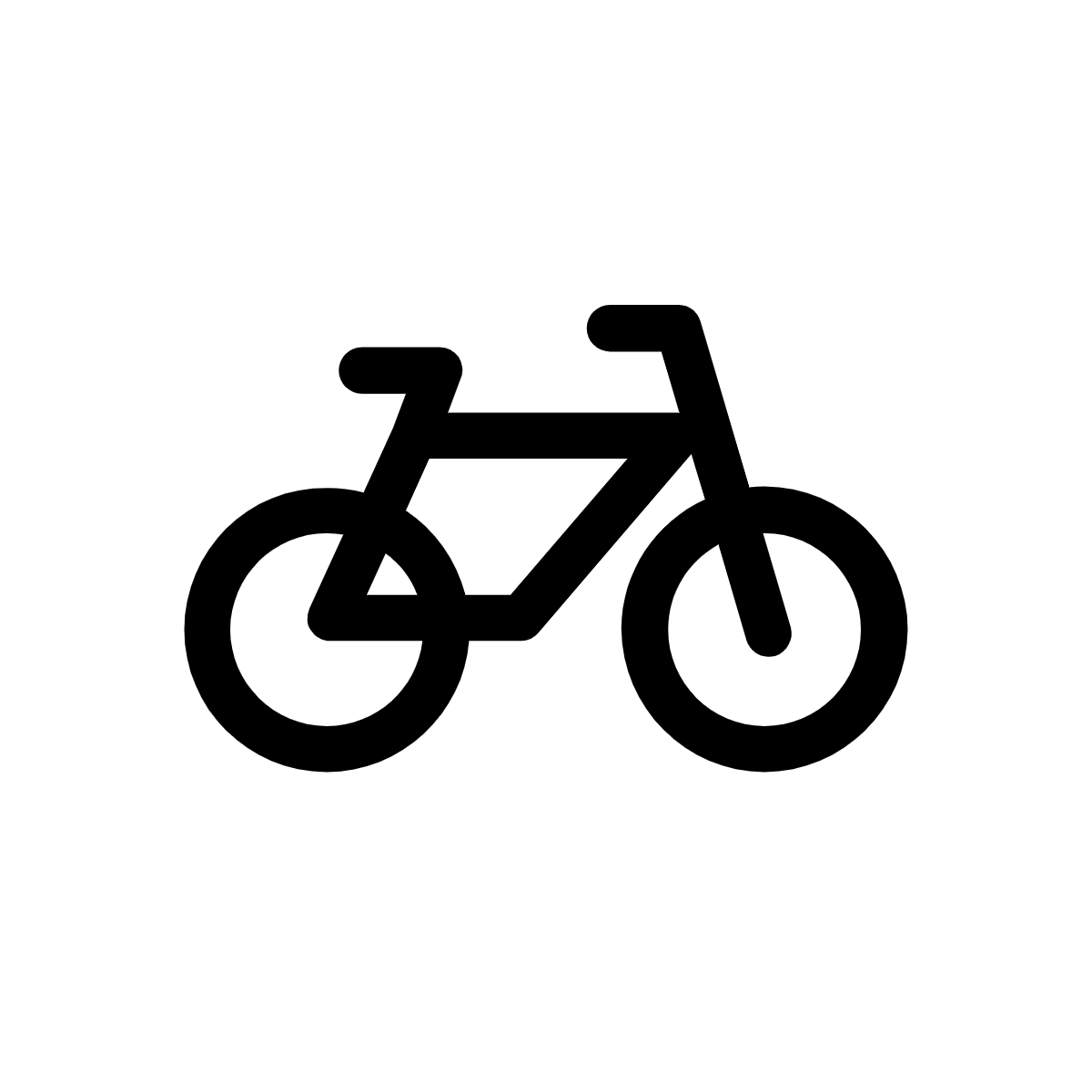 Ο Κάλβιν αγόρασε πρόσφατα μερικά αυτοκόλλητα για το ποδήλατό του από ένα μικρό κατάστημα κοντά στο μέρος που μένει.

Είναι πολύ ευχαριστημένος και αποφασίζει να αφήσει μια κριτική στον ιστότοπό για να δείξει πόσο του αρέσουν.
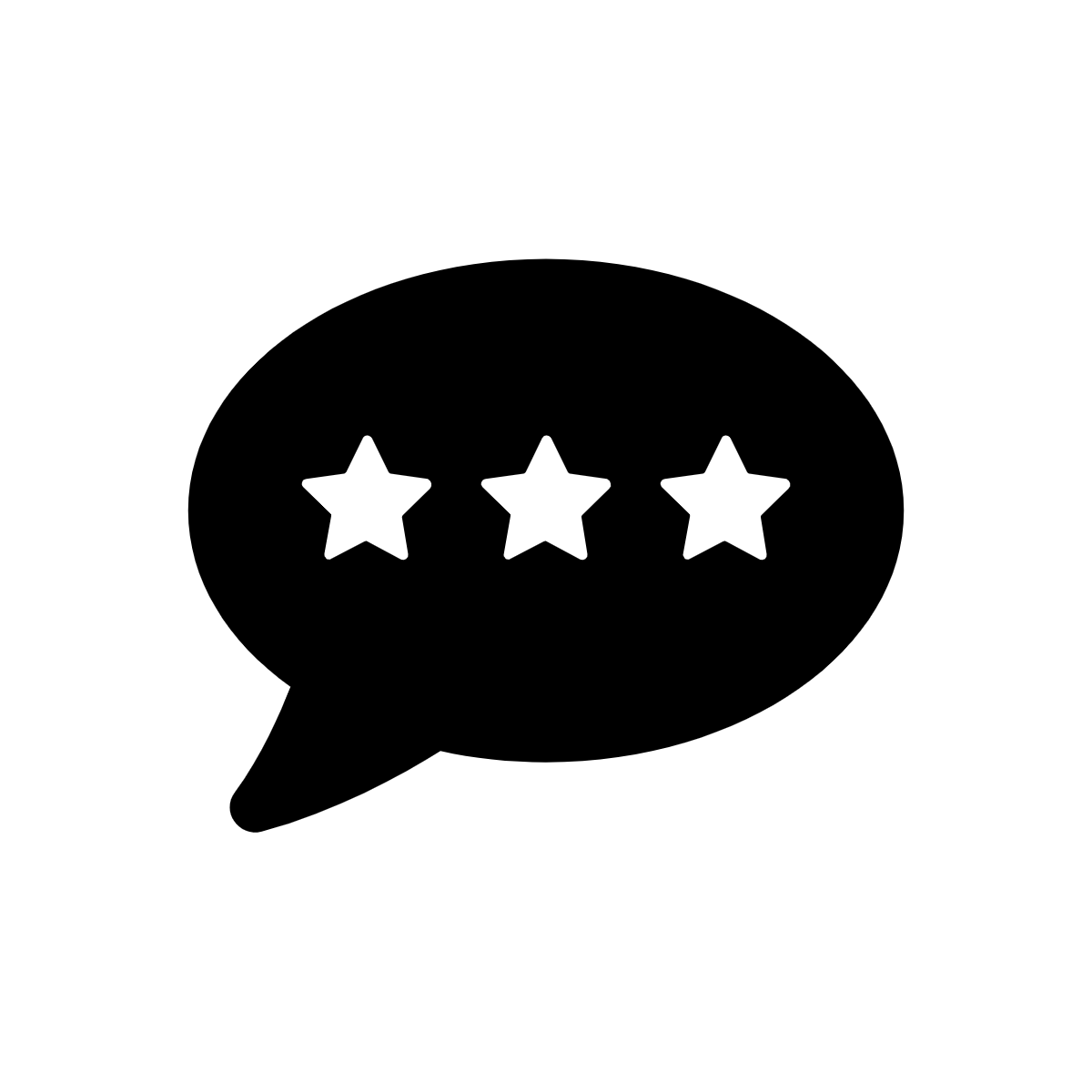 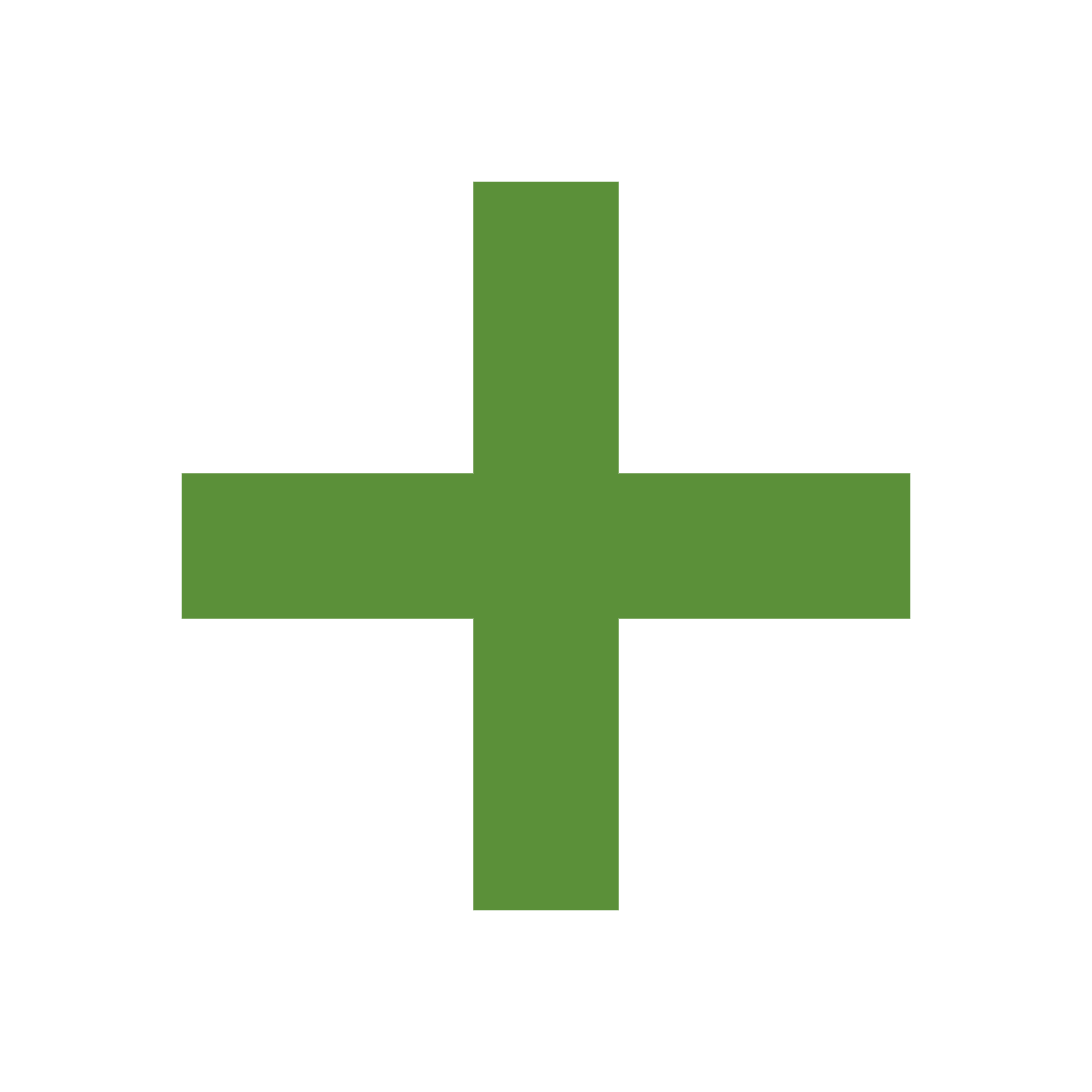 Θετικό
ή
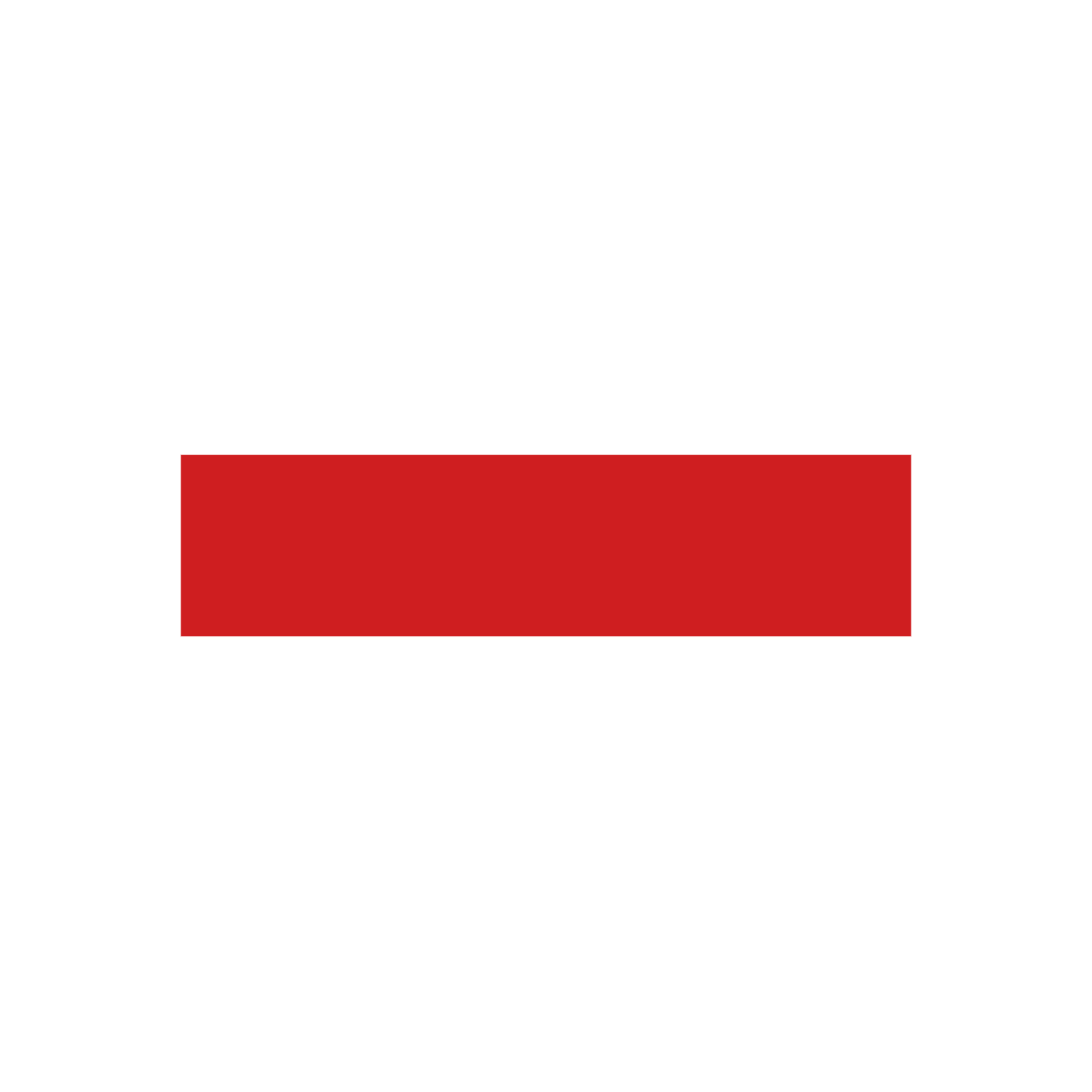 Αρνητικό
;
Γιατί;
Θετικό ή Αρνητικό;
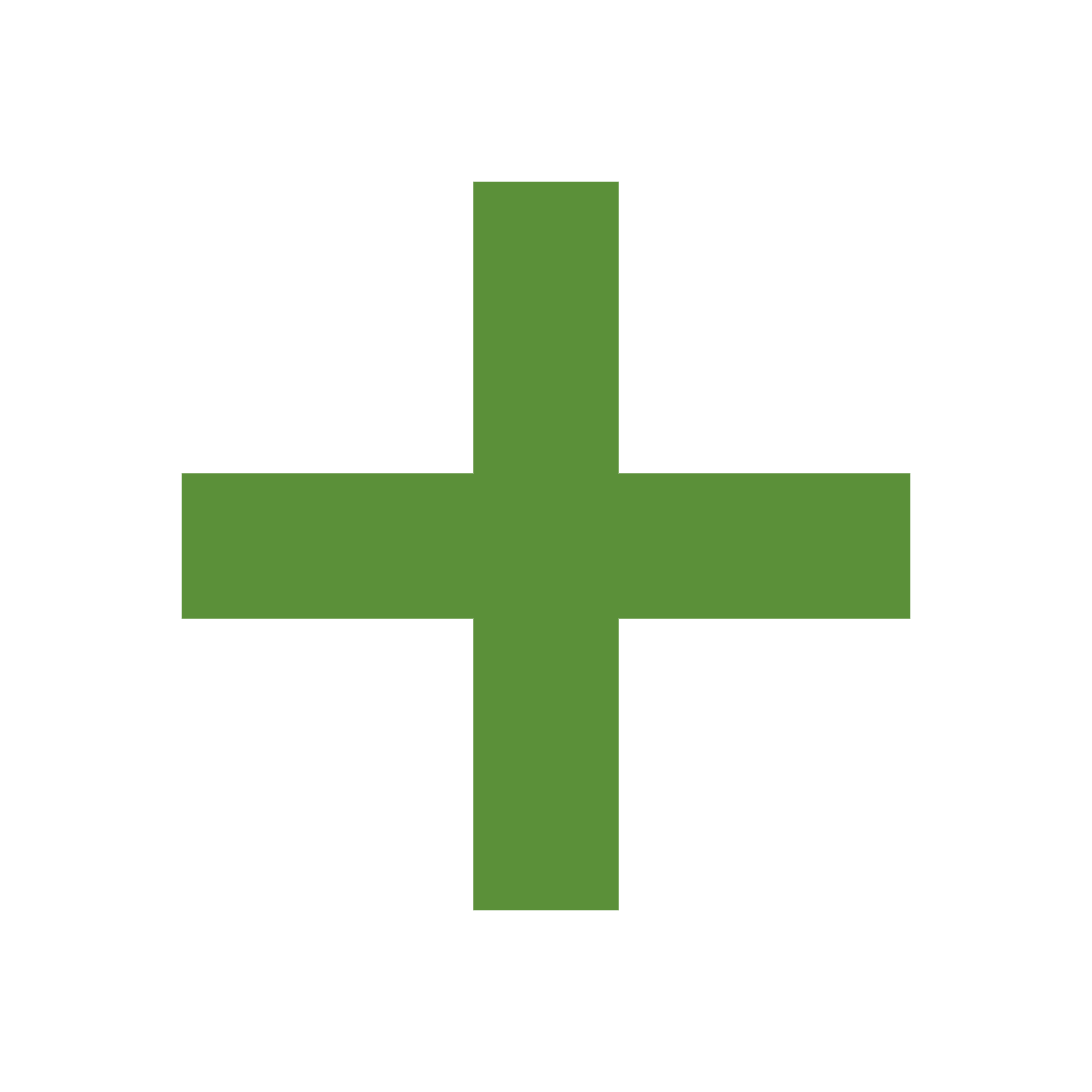 Πώς αισθάνθηκαν οι άνθρωποι με τα θετικά παραδείγματα;
Πώς αισθάνθηκαν με τα αρνητικά παραδείγματα;
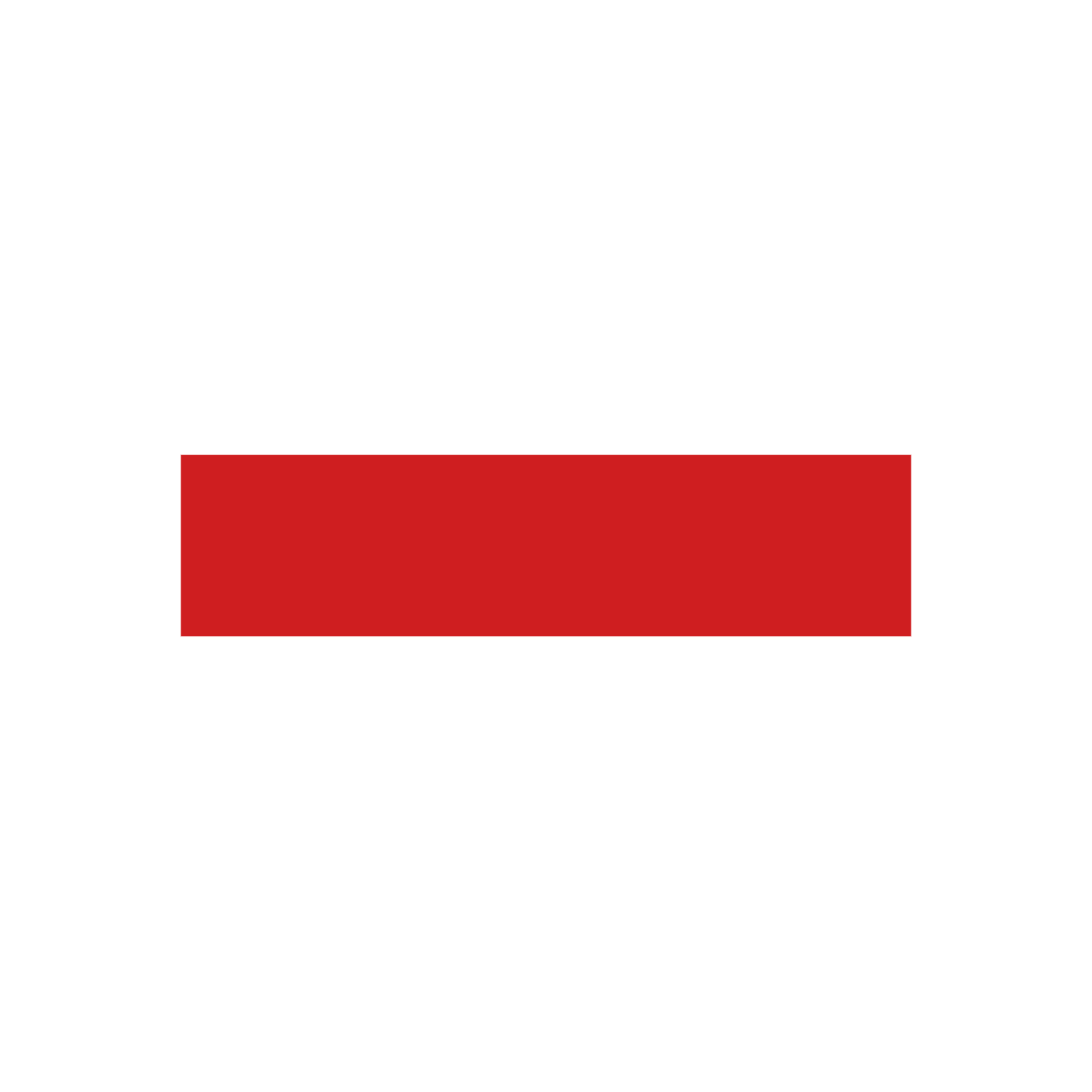 Πρόκληση…
Πως μπορείς να κάνεις χρήση της τεχνολογίας και του διαδικτύου για καλό σκοπό;
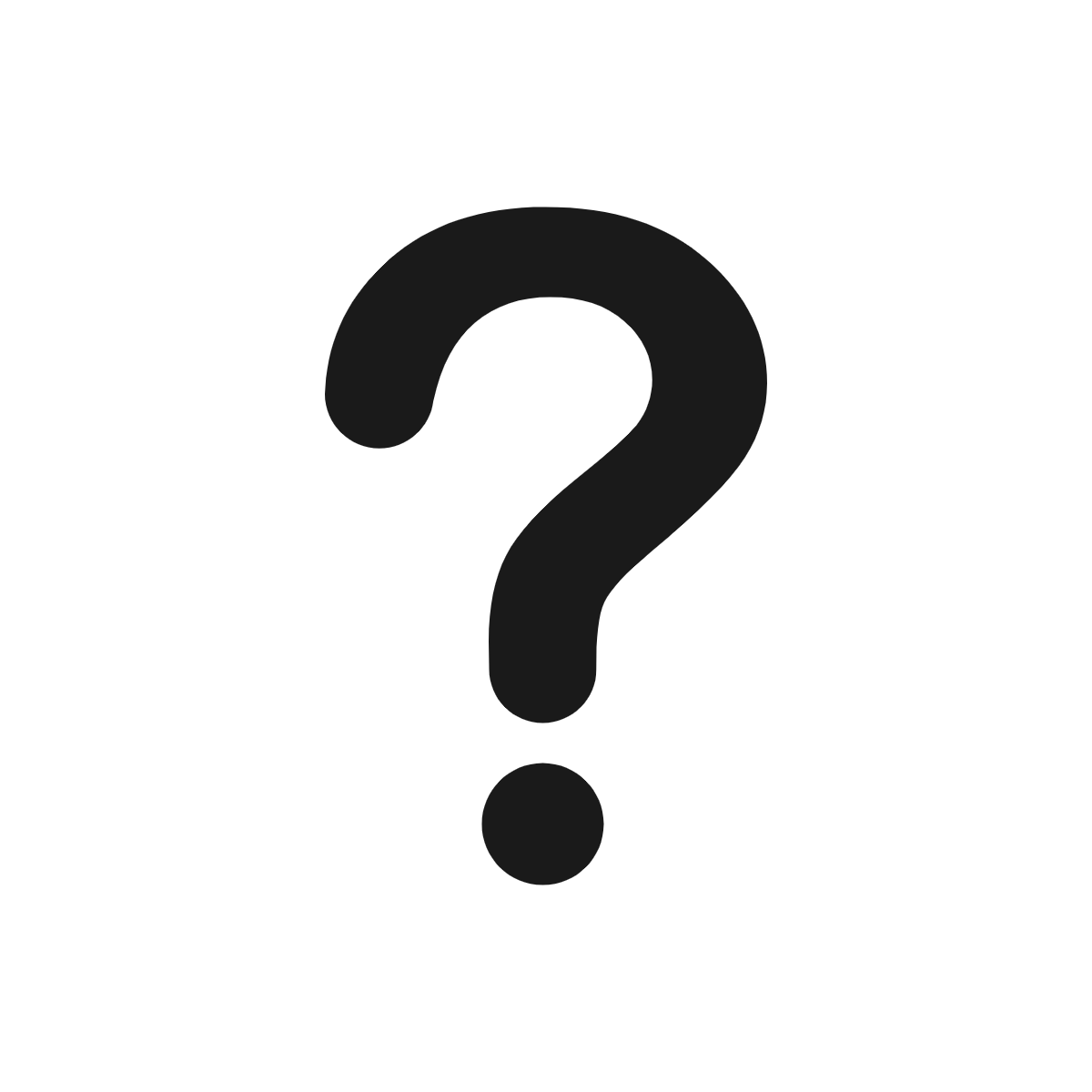 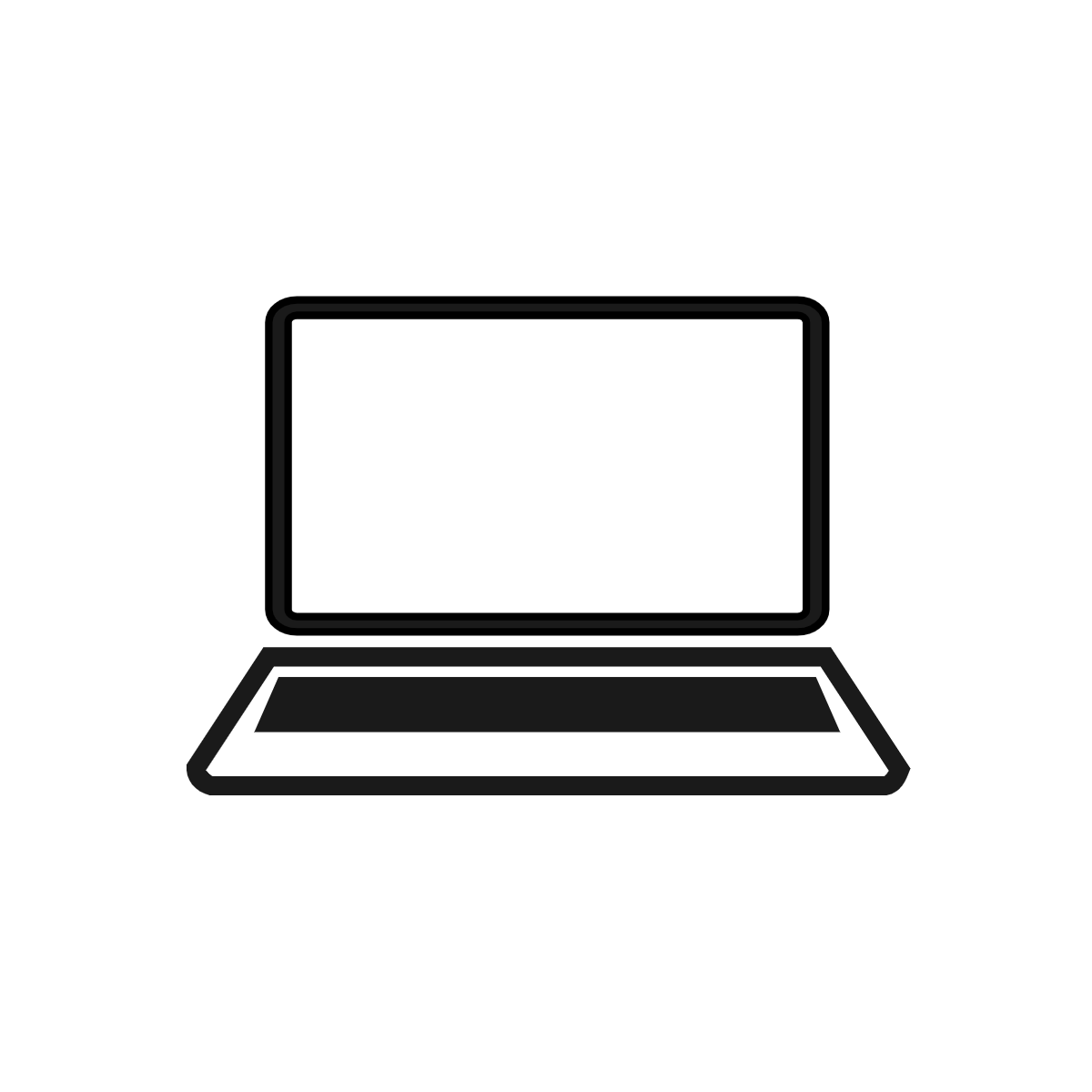 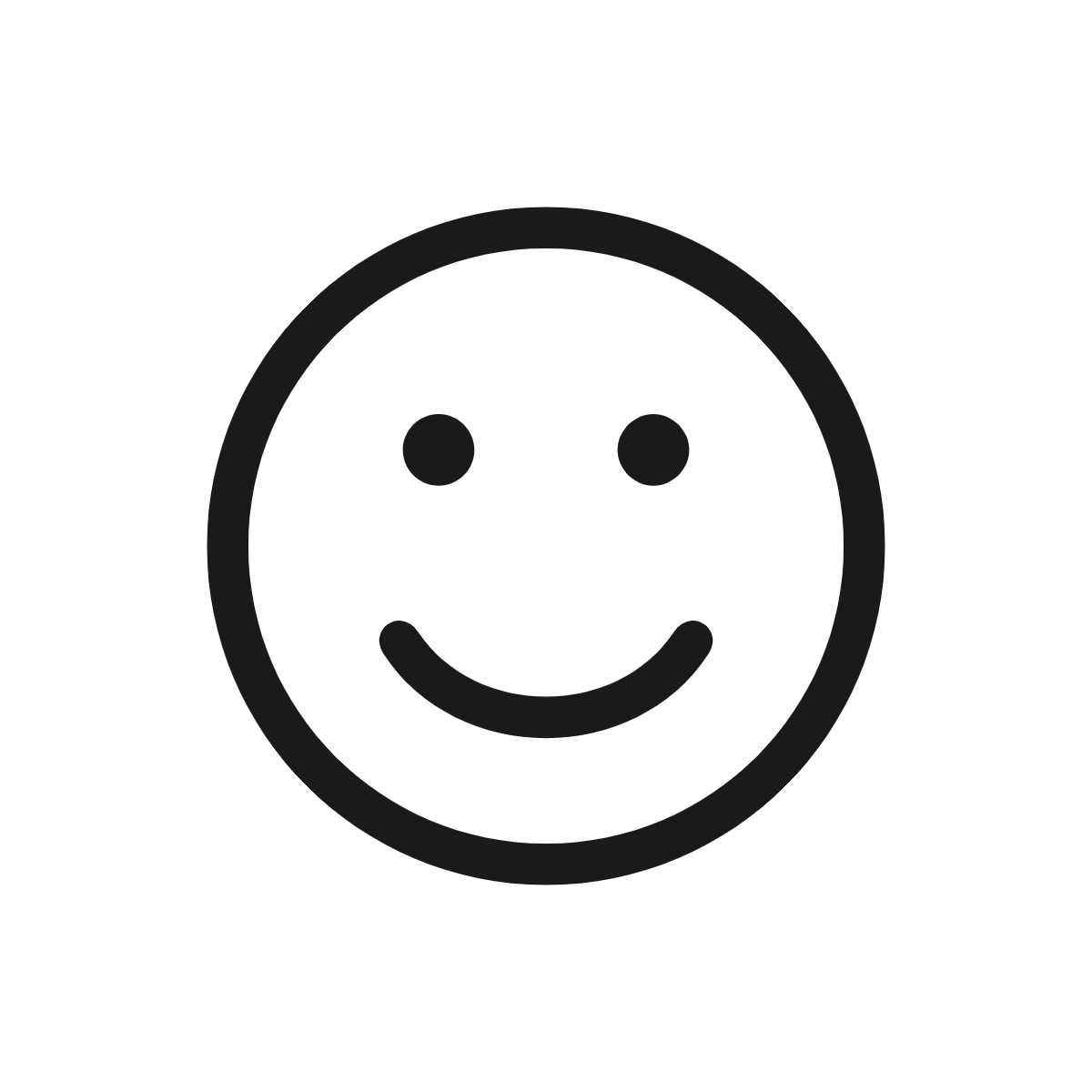 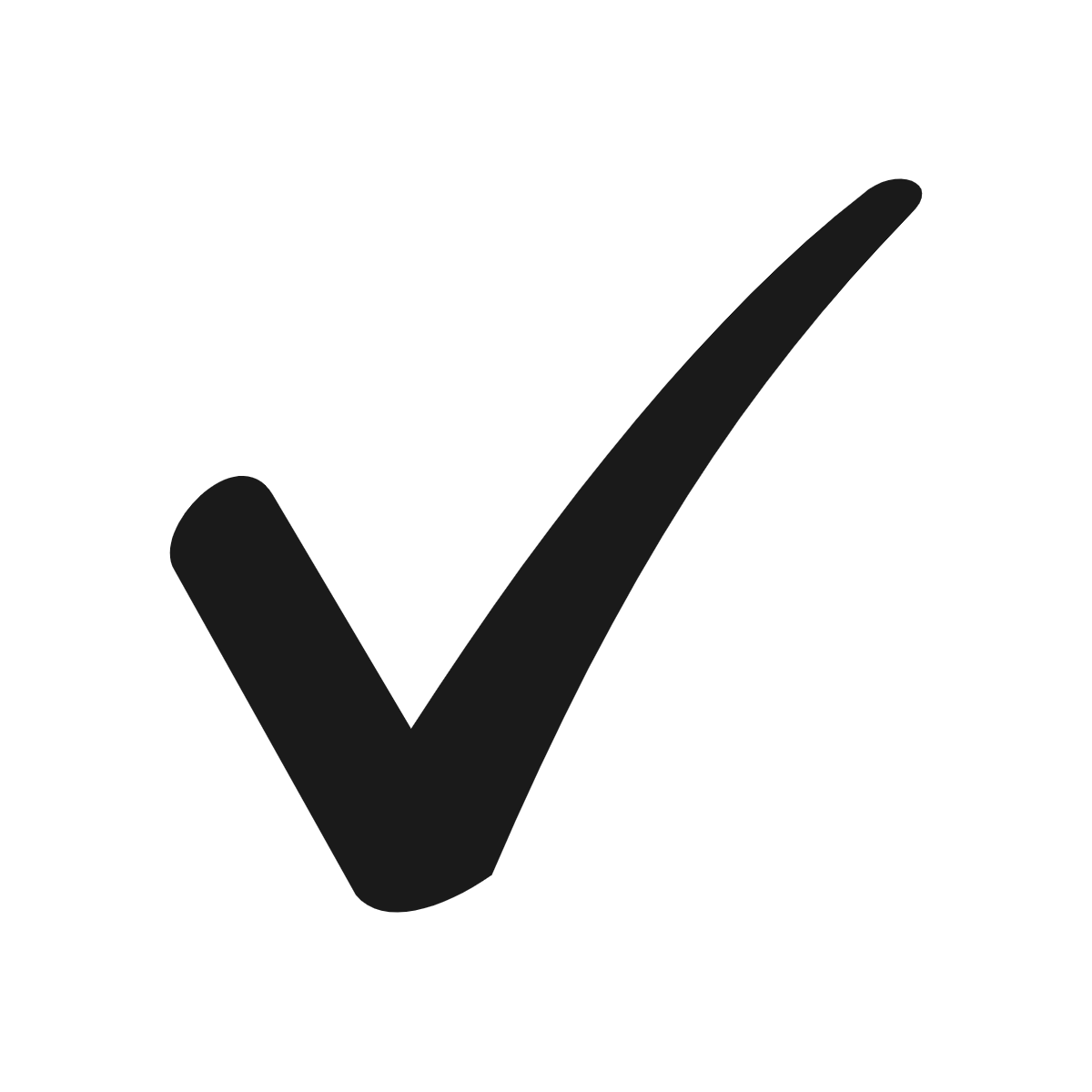 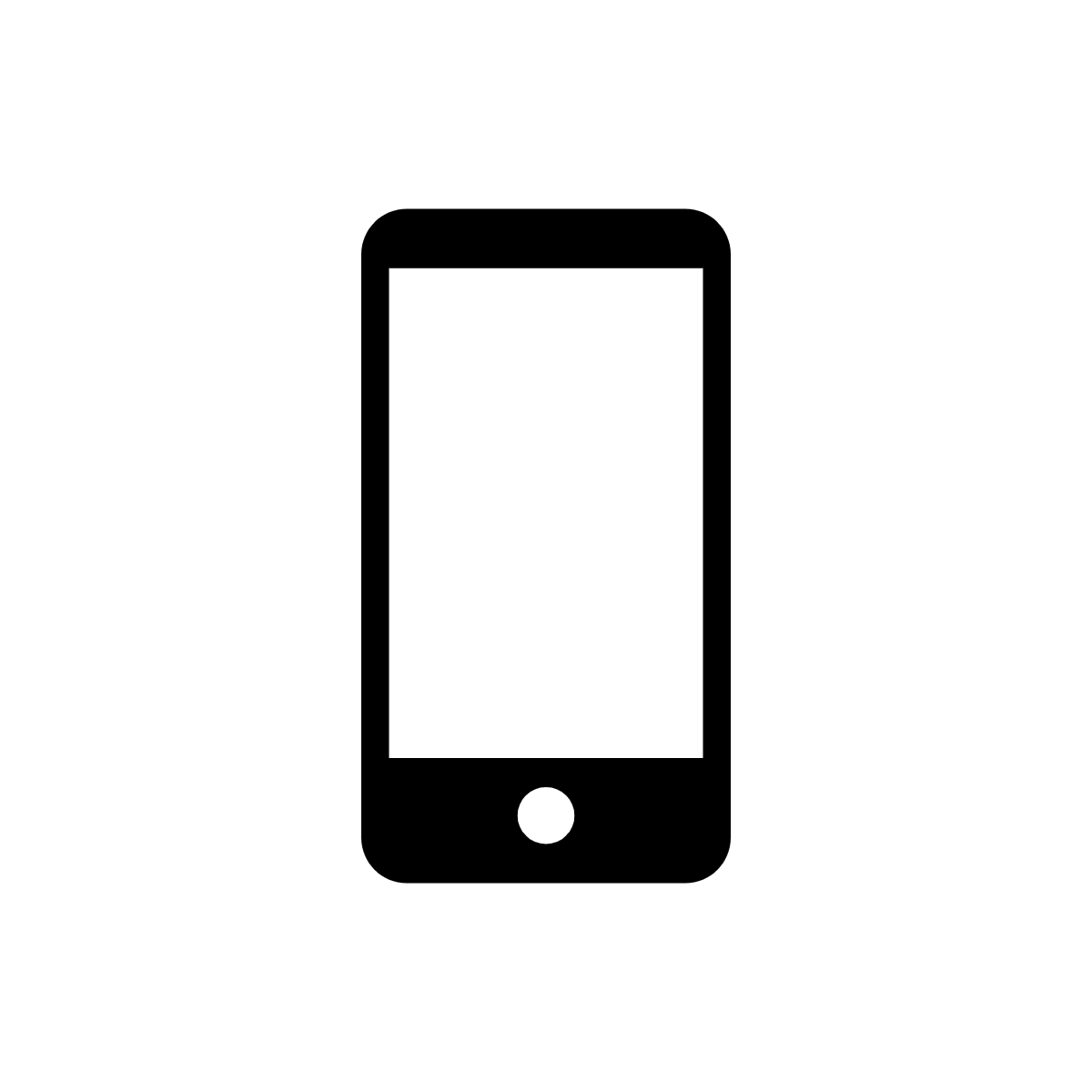 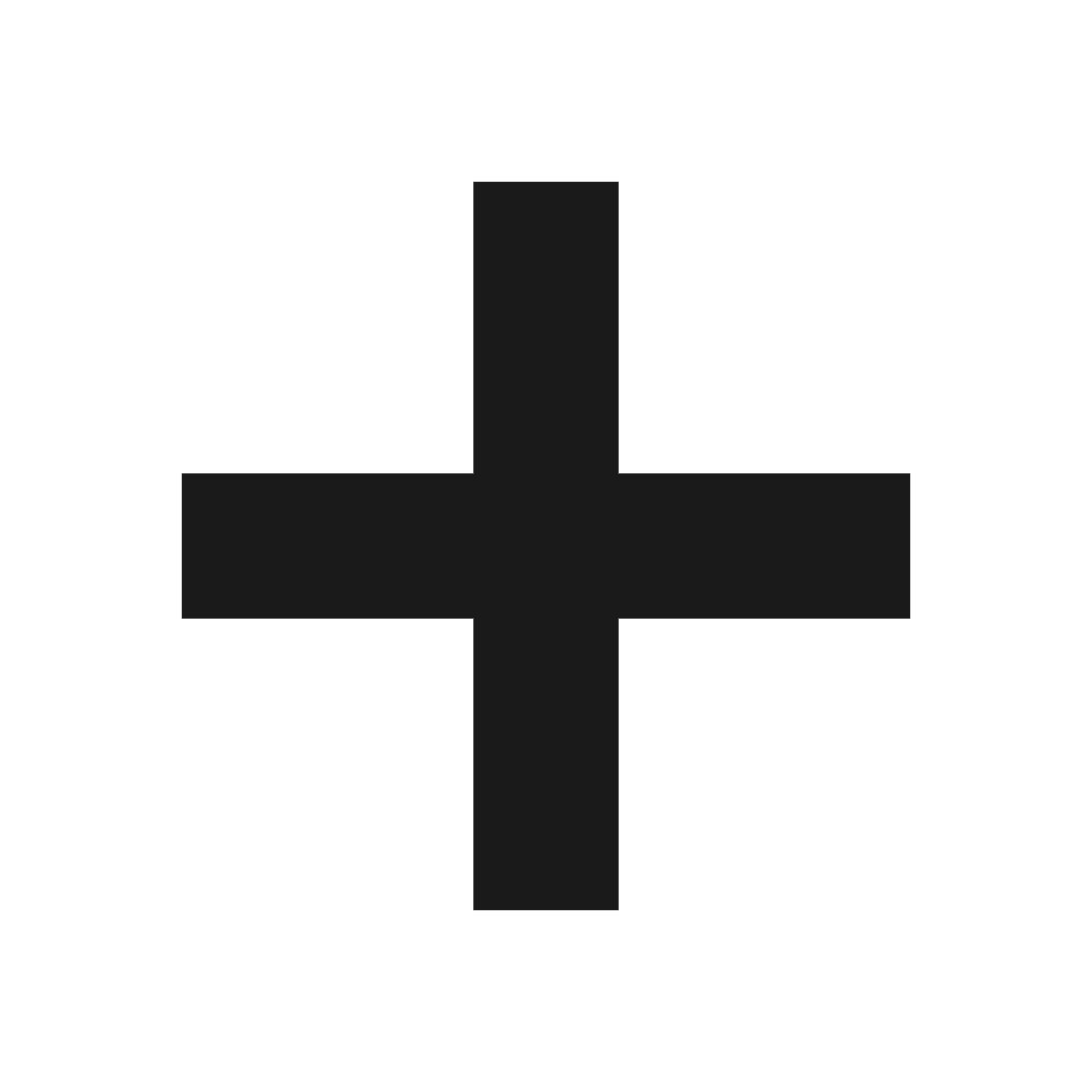